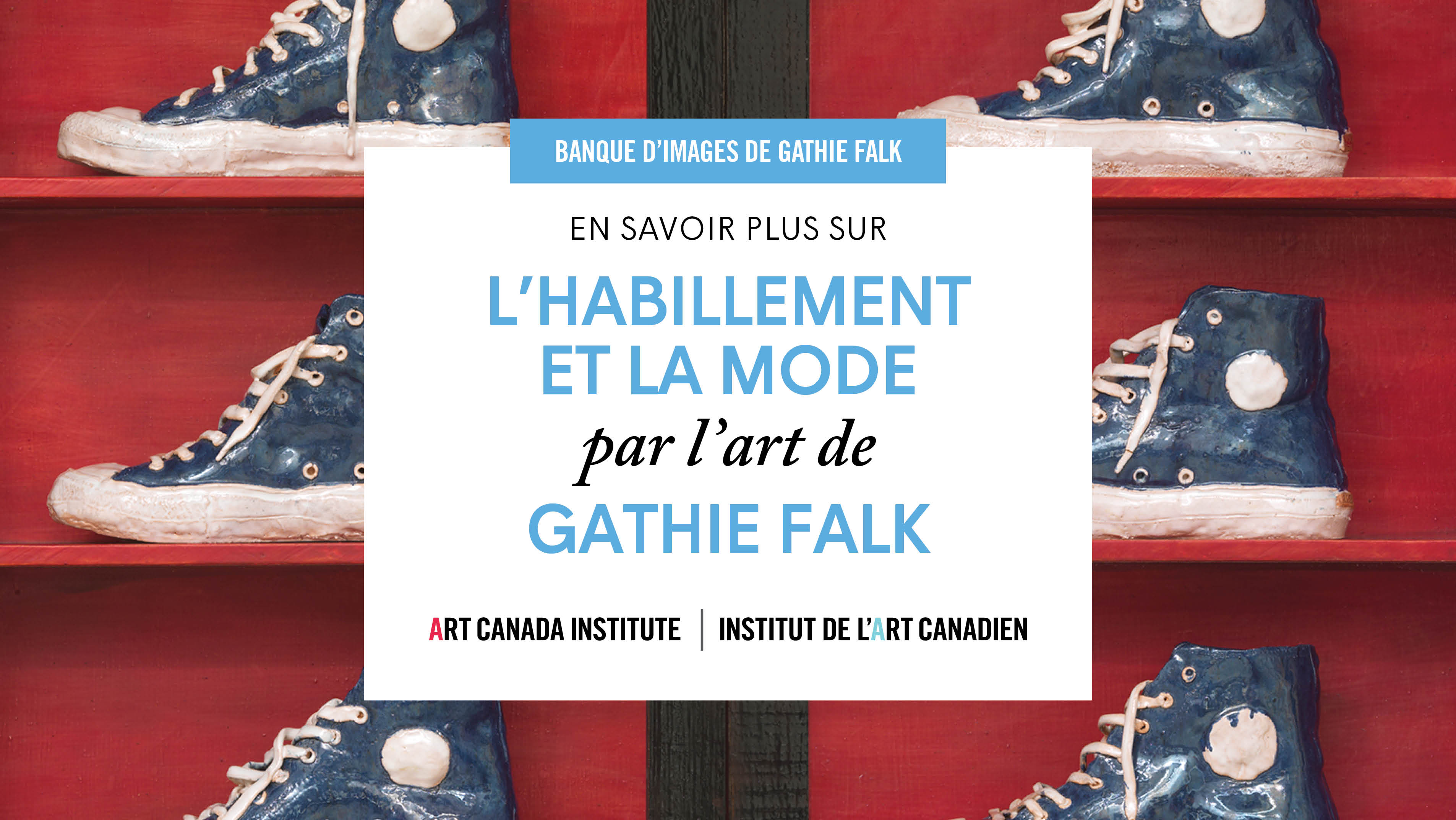 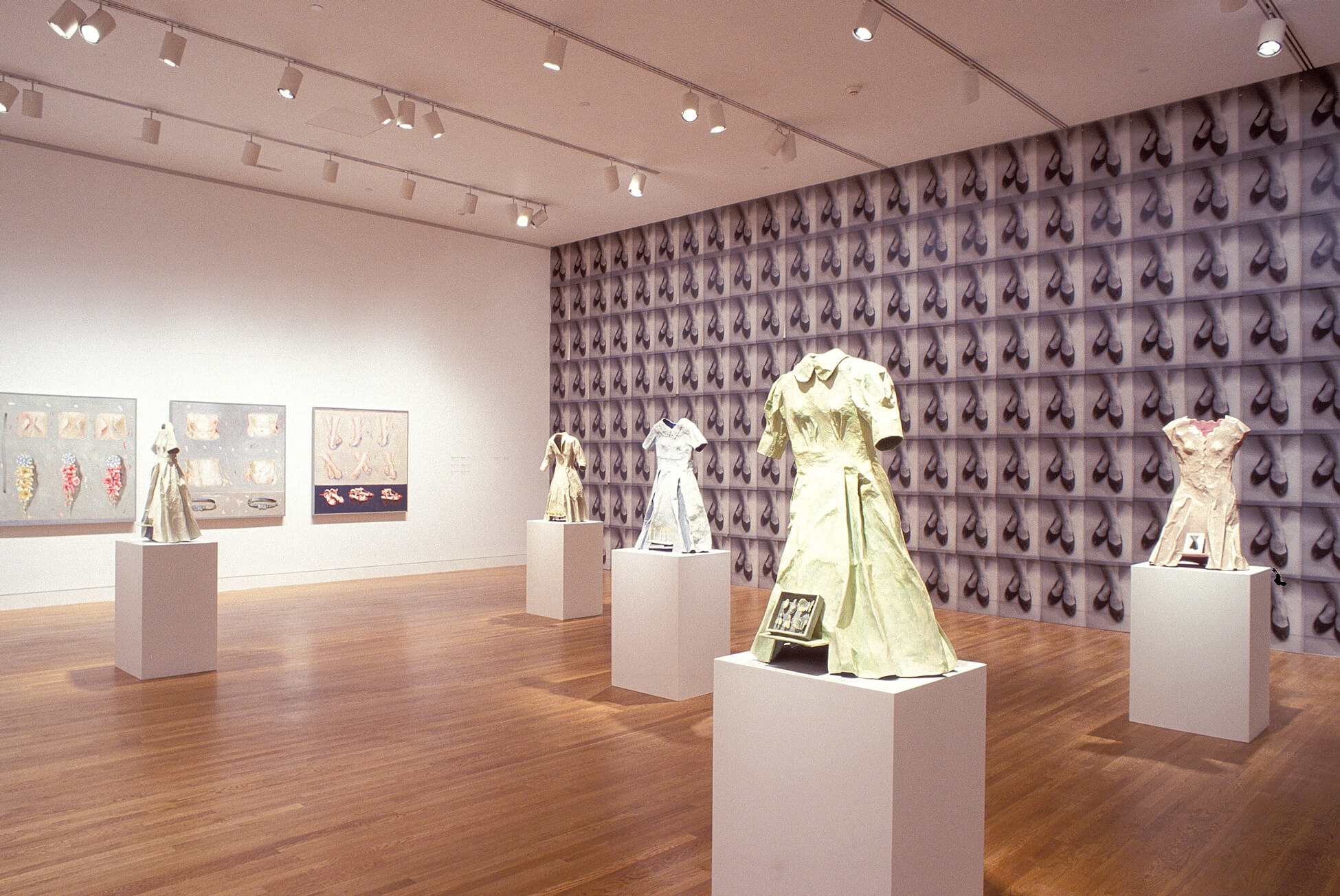 Vue d’installation de l’exposition Gathie Falk au Musée des beaux-arts du Canada, Ottawa, 2002.
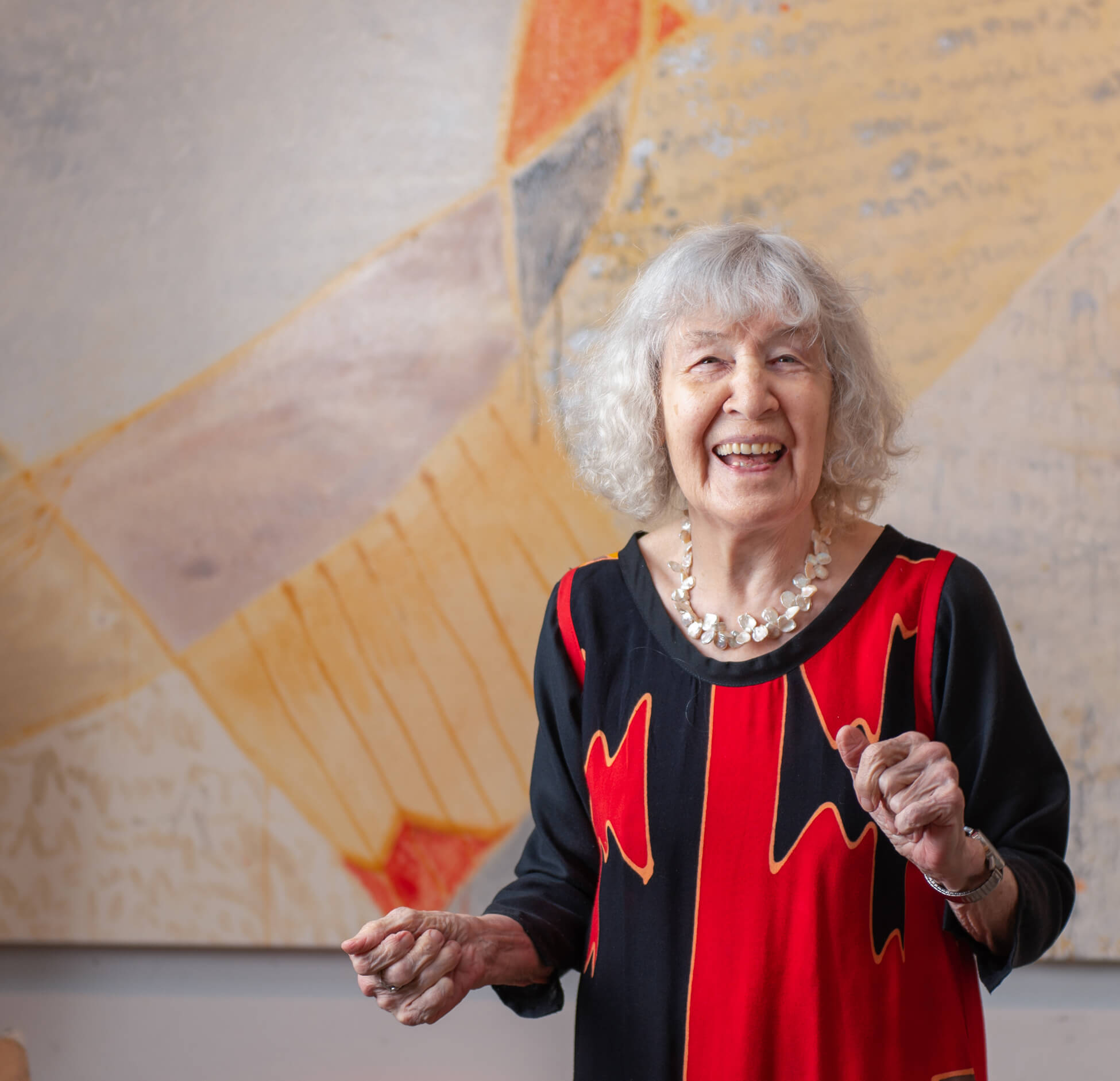 Gathie Falk en 2019.
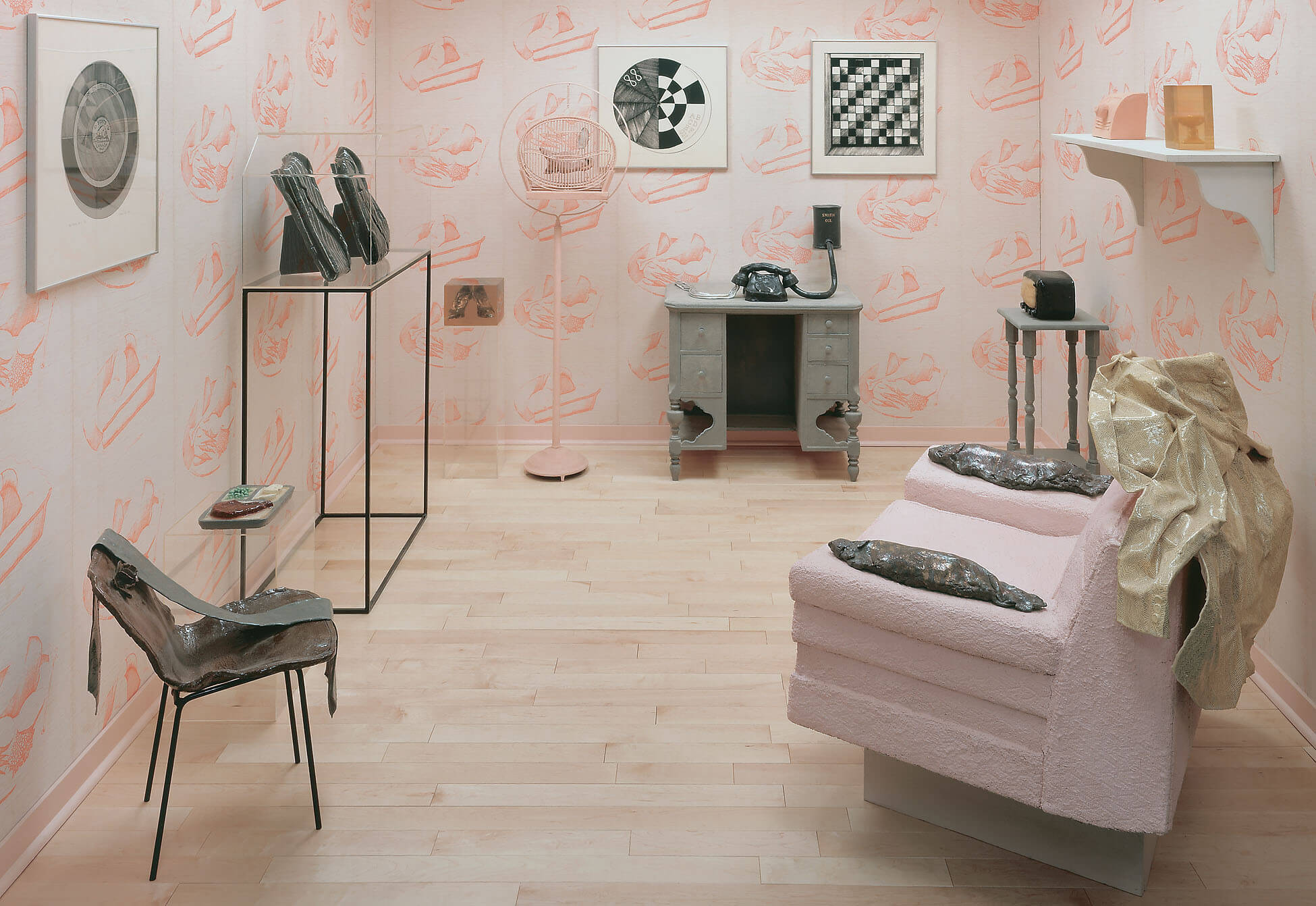 Gathie Falk, Home Environment (Environnement domestique), 1968. Dans cette installation de la taille d’une pièce, Falk combine des objets trouvés et ses représentations en céramique d’objets du quotidien.
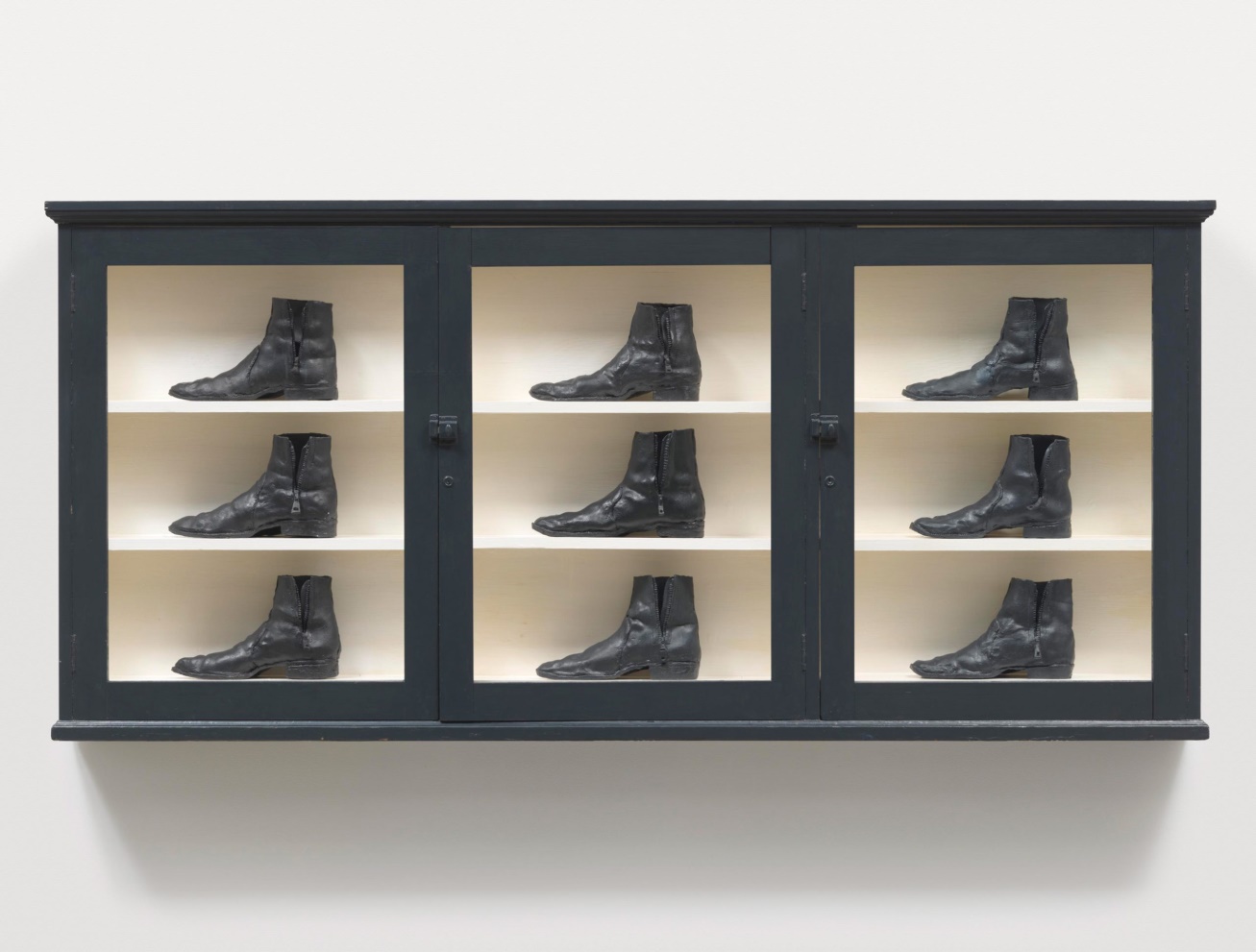 Gathie Falk, Single Right Men’s Shoes: Bootcase with 9 Black Boots (Chaussures droites masculines : vitrine avec 9 bottes noires), 1973. 
Les œuvres en céramique de Falk relèvent du genre de la nature morte.
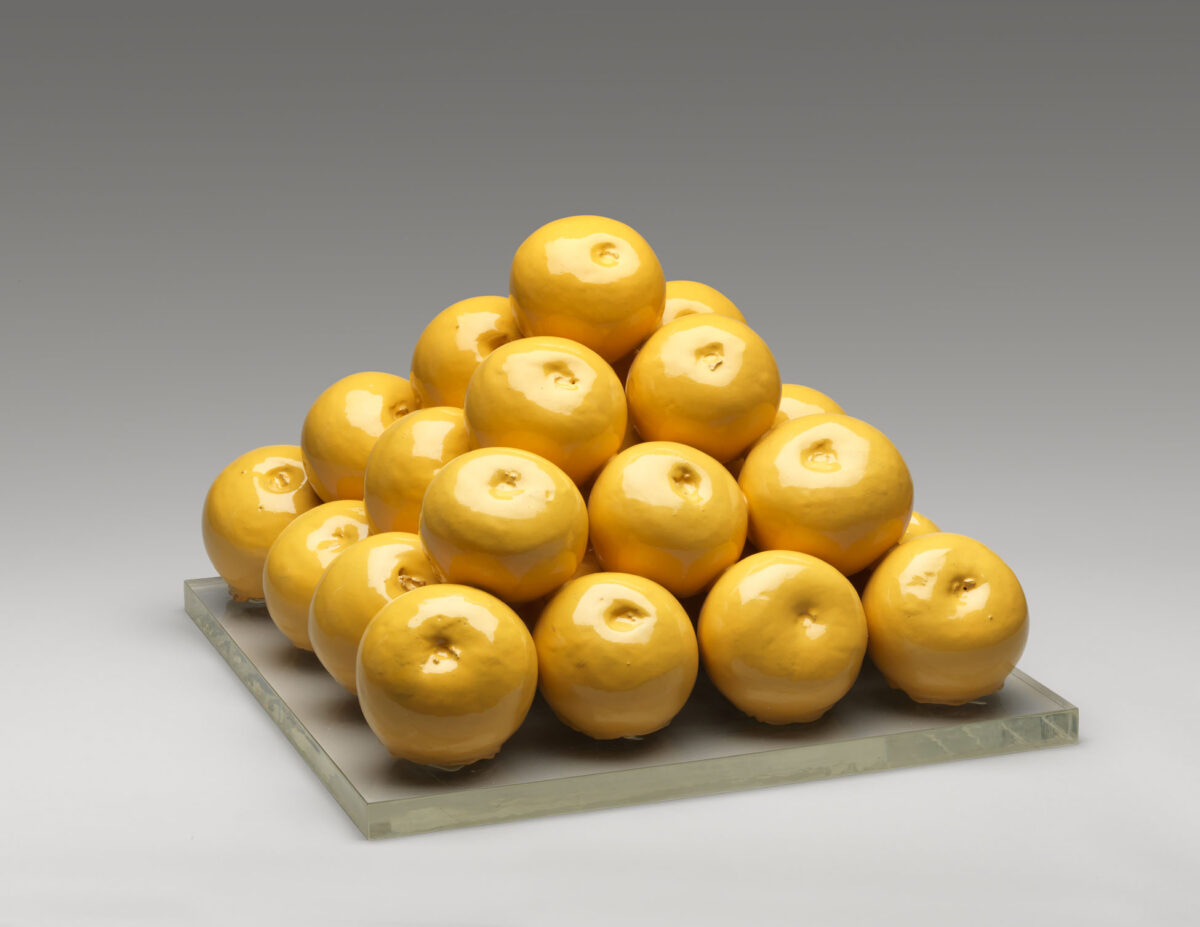 Gathie Falk, 30 Grapefruit (30 pamplemousses), 1970. Les œuvres de la série Amas de fruits sont inspirées par les arrangements de fruits que Falk voyait tous les jours dans les étals des marchands de son quartier.
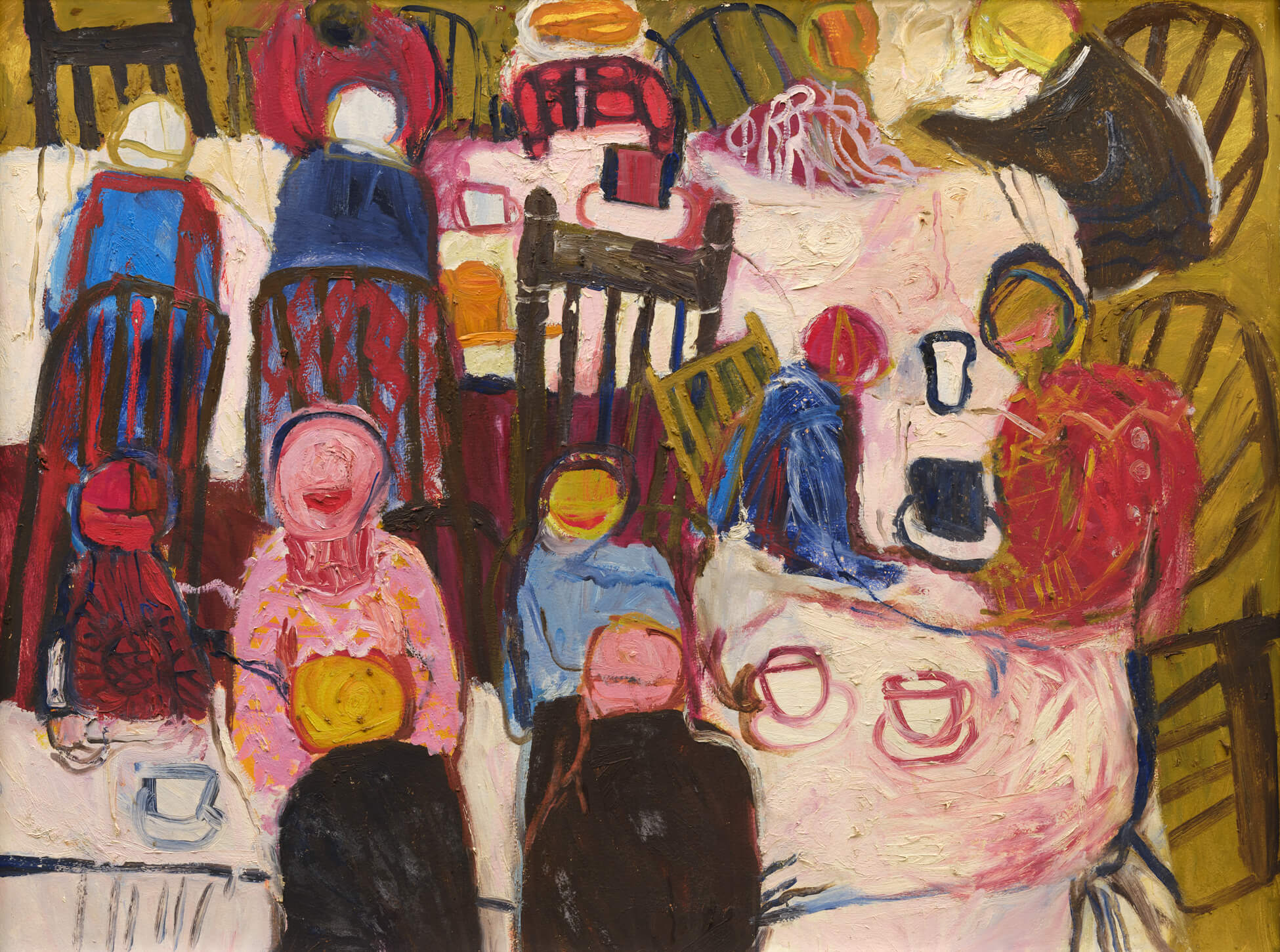 Gathie Falk, The Banquet (Le banquet), 1963. Ce tableau présente de nombreuses caractéristiques formelles de l'expressionnisme allemand, telles que la couleur explosive et la distorsion de l'espace.
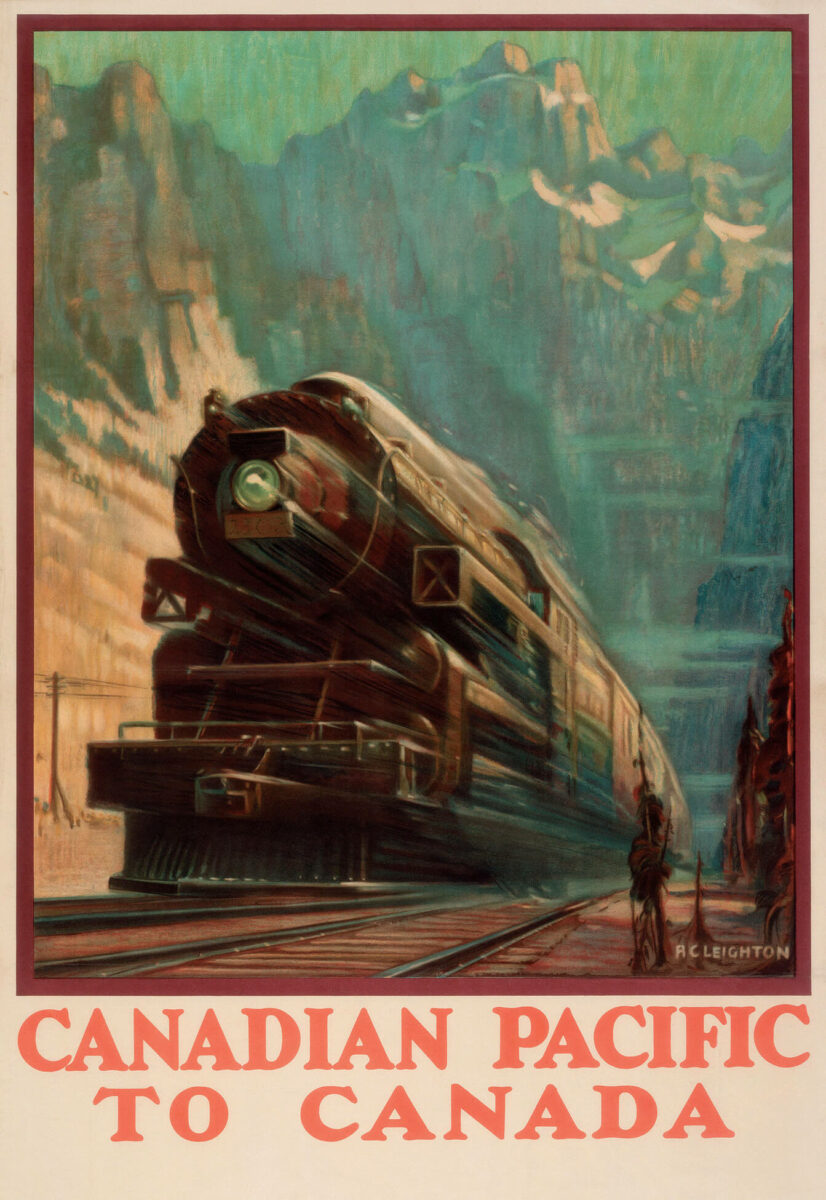 A. C. Leighton, Canadian Pacific to Canada (Canadien Pacifique vers le Canada), v.1920. Le Chemin de fer Canadien Pacifique a joué un rôle clé dans la promotion de l’immigration dans les Prairies.
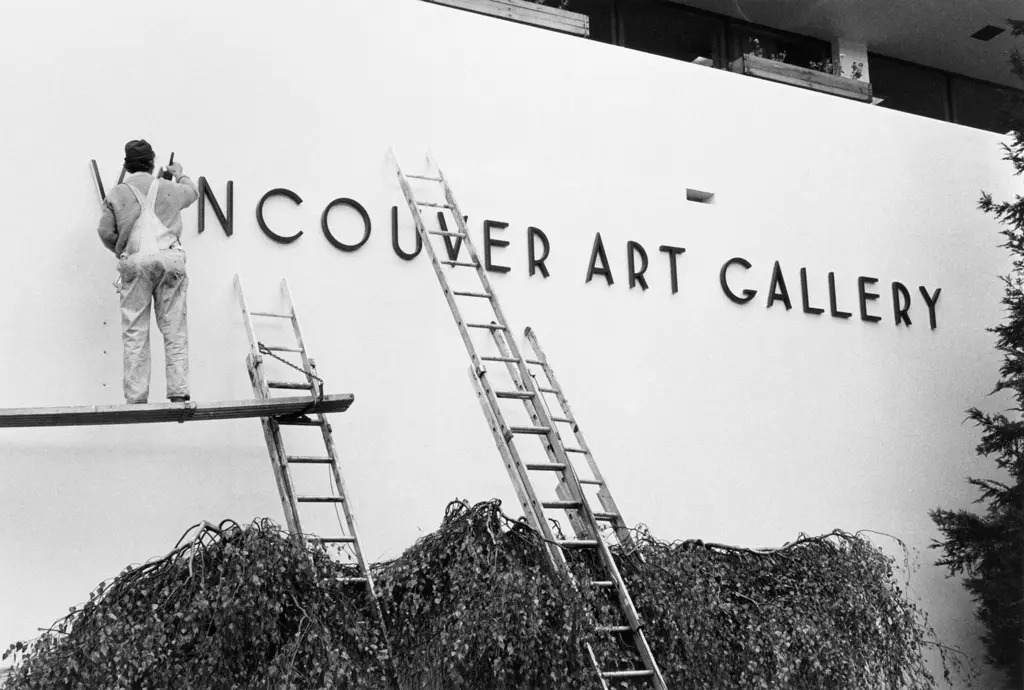 Façade du Musée des beaux-arts de Vancouver.
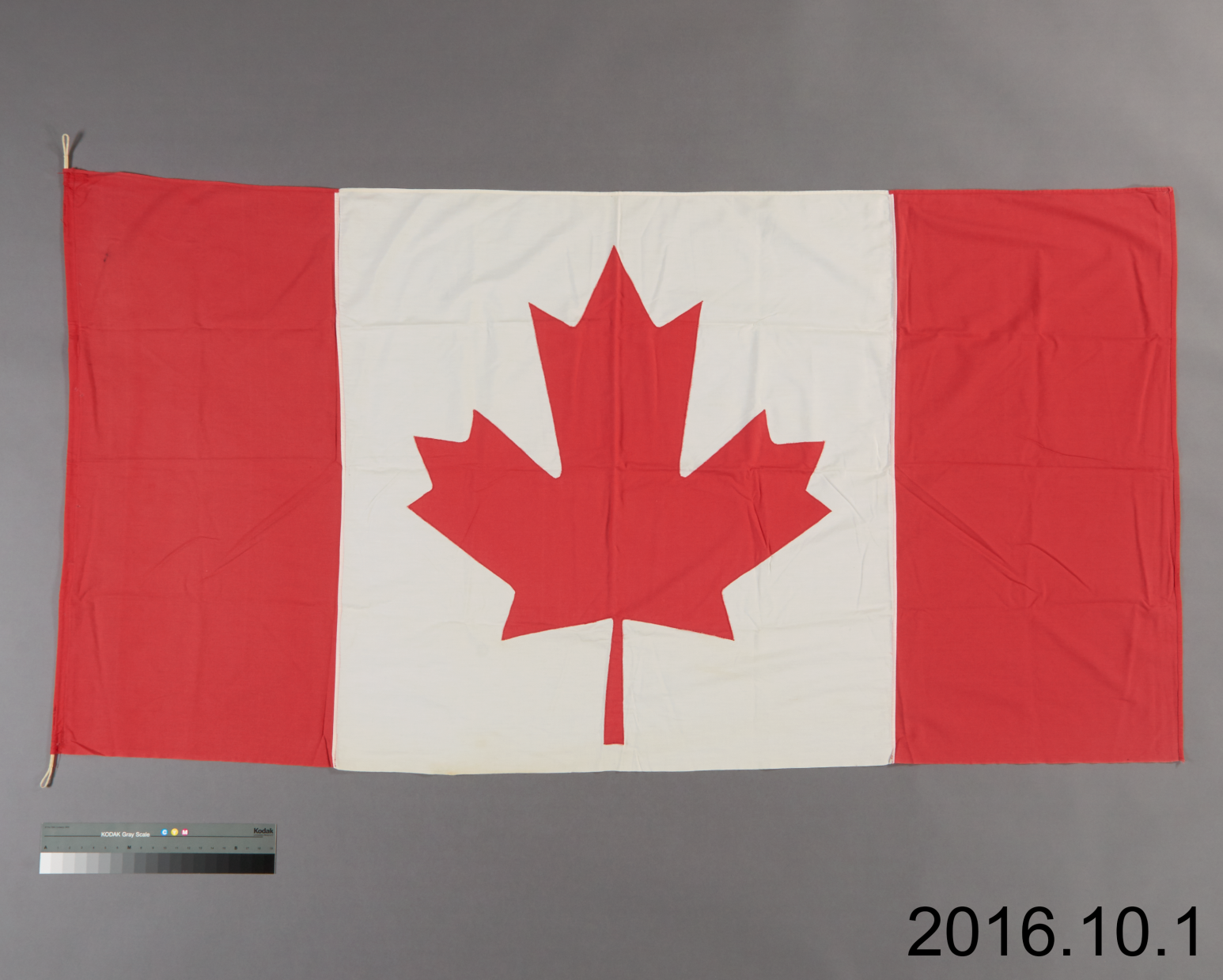 Un drapeau du Canada fait maison, par Walter Lyons et Clothilde Boulay-Lyons, 1965. L’adolescent québécois a fabriqué ce drapeau avec sa mère pour décorer lors de la fête du Canada.
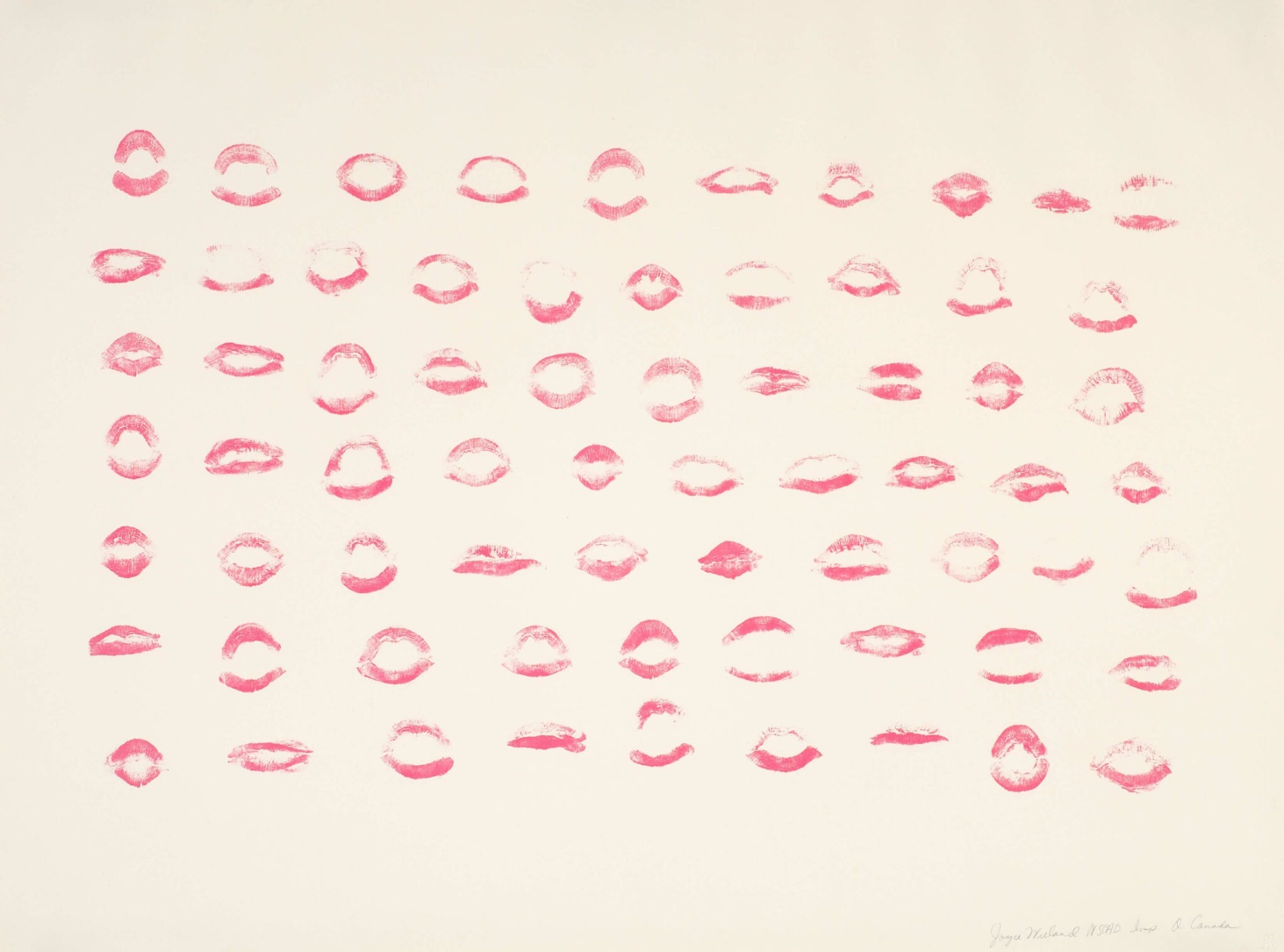 Joyce Wieland, Ô Canada, 1970. Wieland produit cette œuvre en réponse au nouvel hymne du Canada, adopté en 1967.
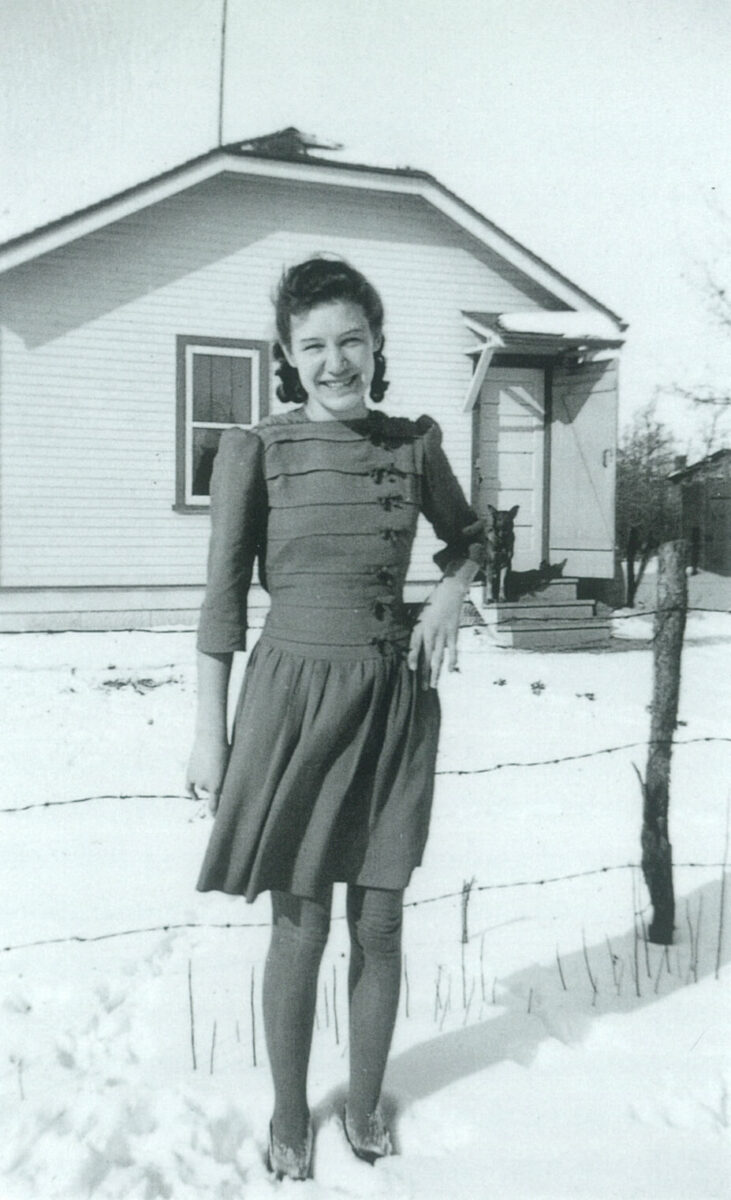 Gathie Falk dans une robe de sa conception et cousue par sa mère, Winnipeg, v.1940.
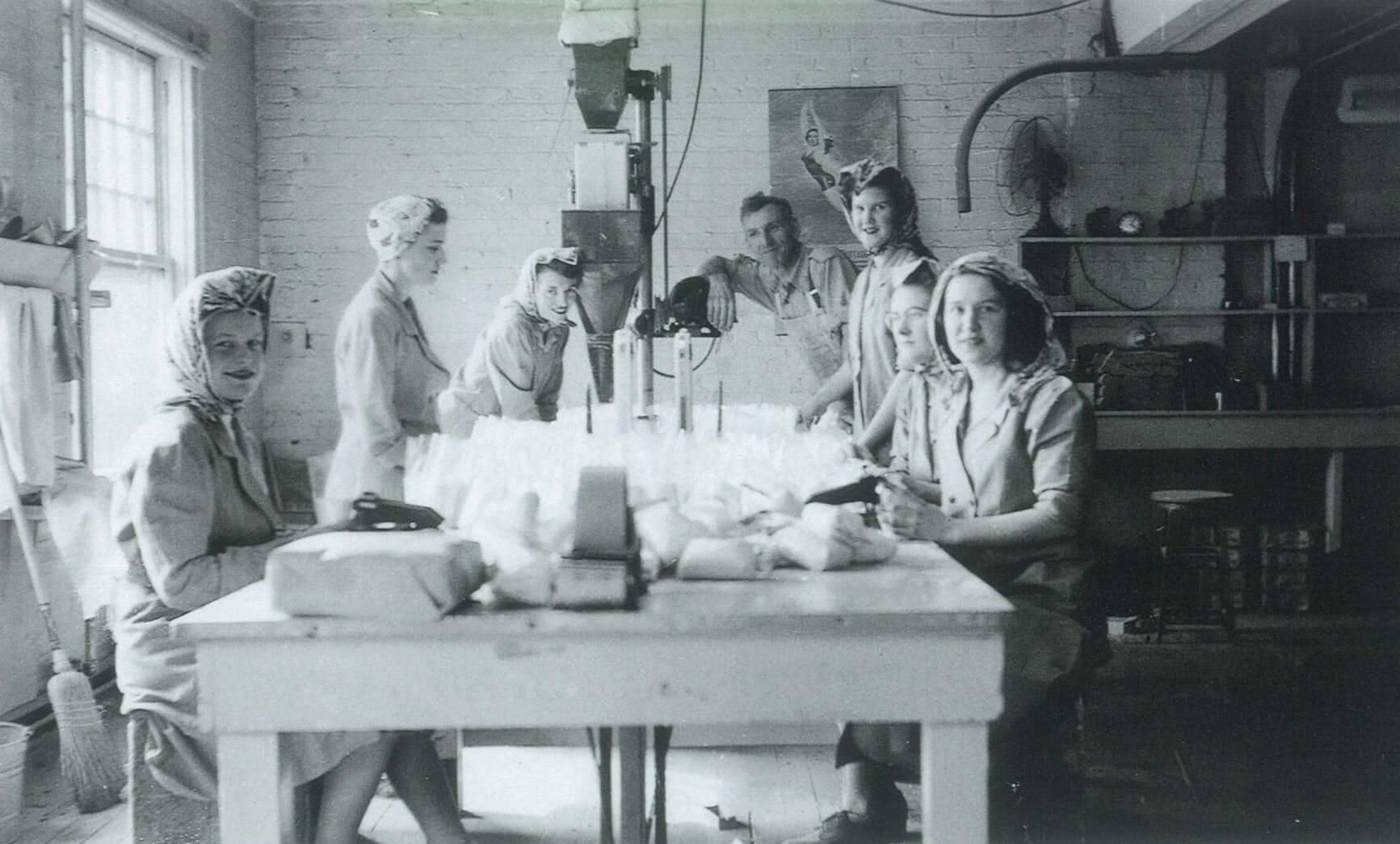 Gathie Falk (à droite) avec des collègues dans une usine de transformation de Winnipeg, v.1945. Après l’école, Falk trouve un emploi à l’usine de transformation Macdonalds Consolidated, un grossiste alimentaire.
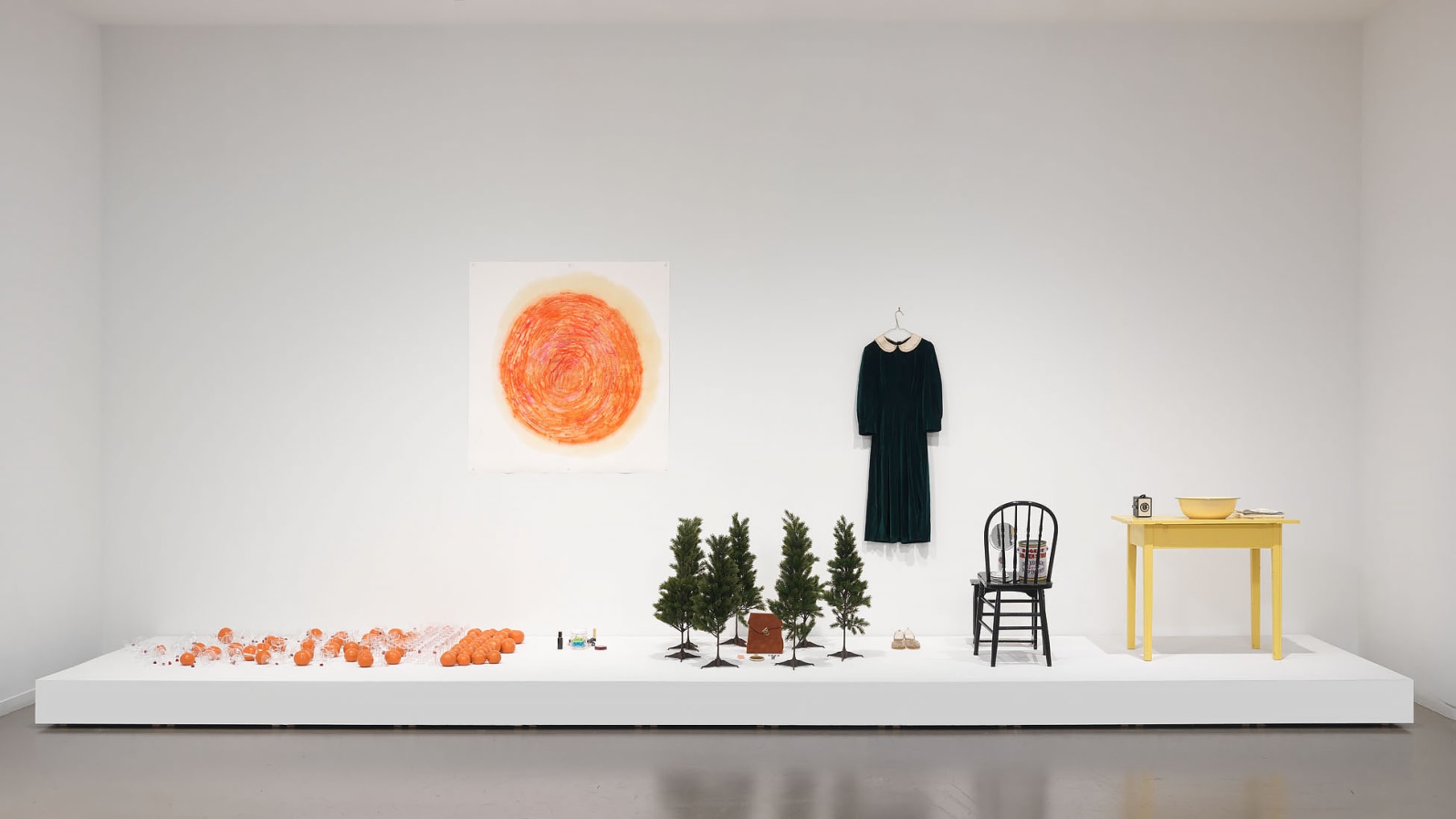 Gathie Falk, A Bird Is Known by His Feathers Alone (Un oiseau se reconnaît uniquement par ses plumes), accessoires de la performance, 1968. Falk intègre des éléments musicaux à cette œuvre et dans plusieurs performances de la fin des années 1960.
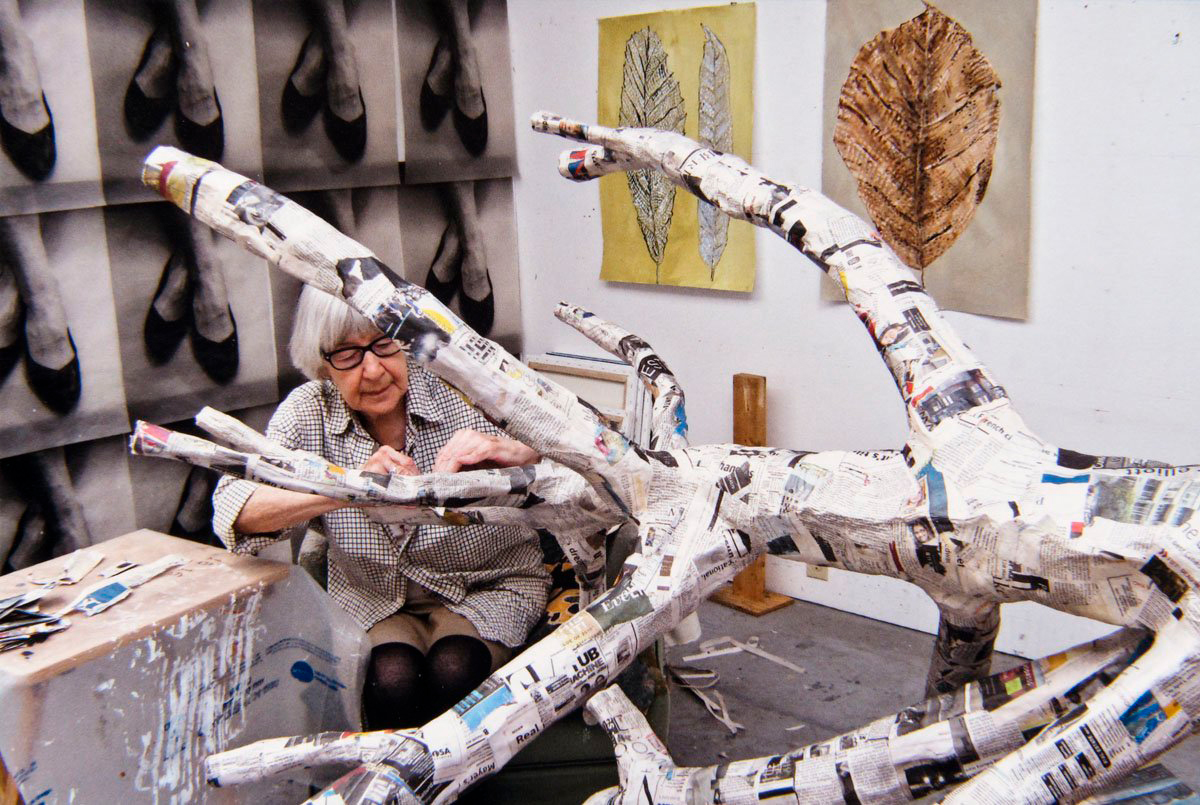 Gathie Falk travaillant sur Winter Tree (Arbre d’hiver) dans son atelier, 2012.
Activité d’apprentissage no 1
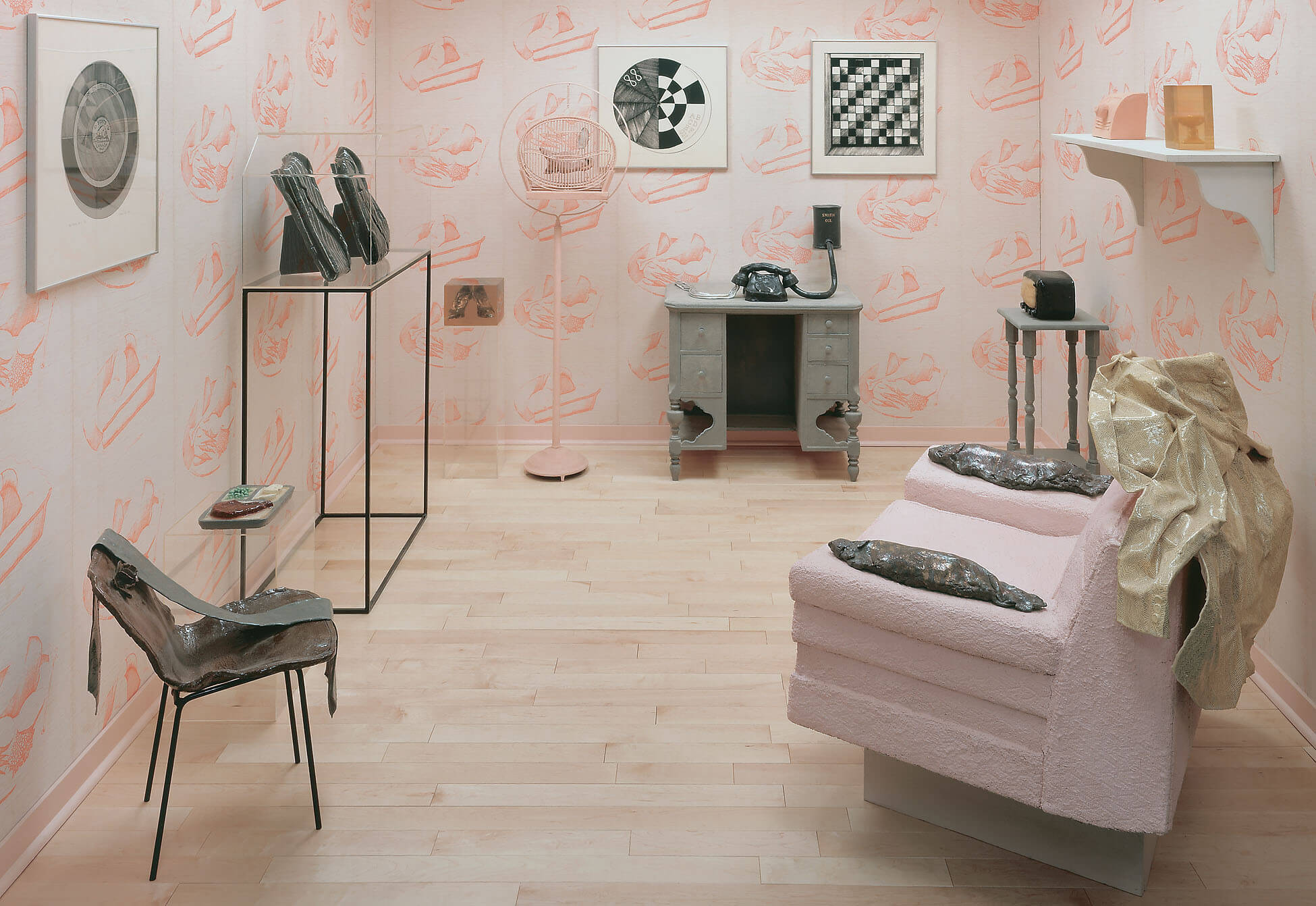 Gathie Falk, Home Environment  (Environnement domestique), 1968. 
Dans cette installation de la taille d’une pièce, Falk combine des objets trouvés et ses représentations en céramique d’objets du quotidien.
Activité d’apprentissage no 1
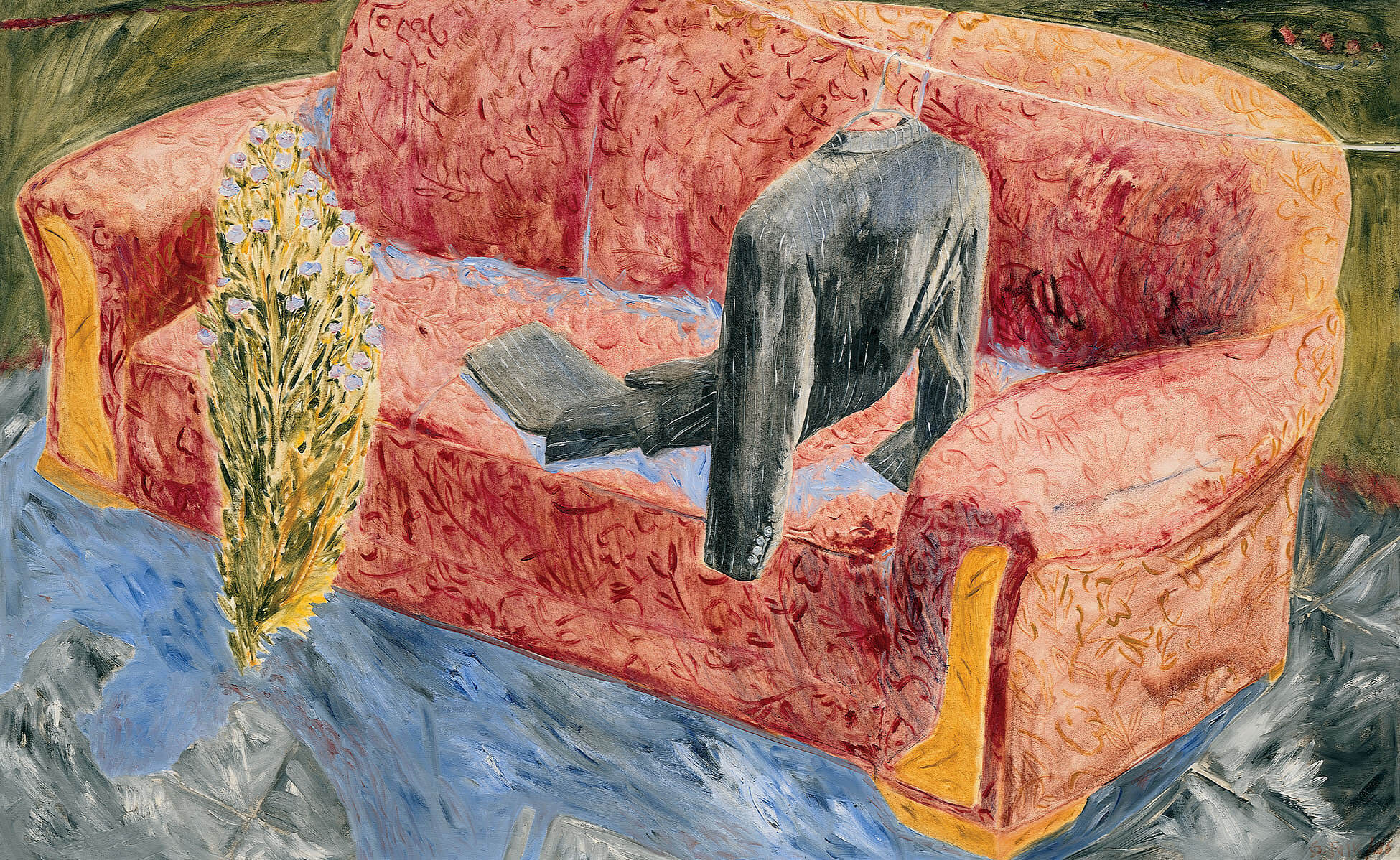 Gathie Falk, Soft Couch with Suit (Divan moelleux avec complet), 1986. Comme de nombreuses peintures de Falk représentant des chaises et des vêtements, cette œuvre explore le symbolisme des formes domestiques.
Activité d’apprentissage no 1
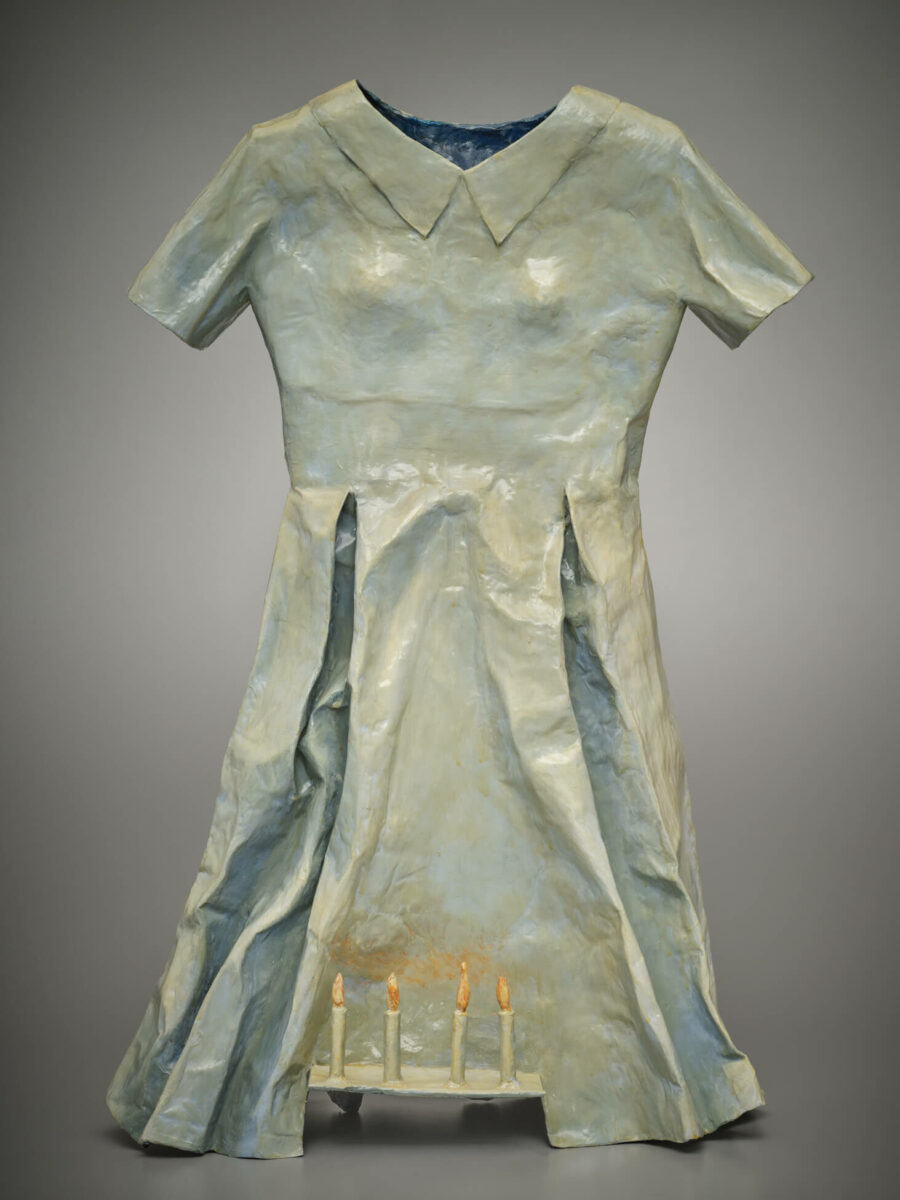 Gathie Falk, Dress with Candles (Robe avec chandelles), 1997. De subtiles variations dans la coloration de cette robe ont été ajoutées avec de la peinture, ce qui la rend plus réaliste.
Activité d’apprentissage no 1
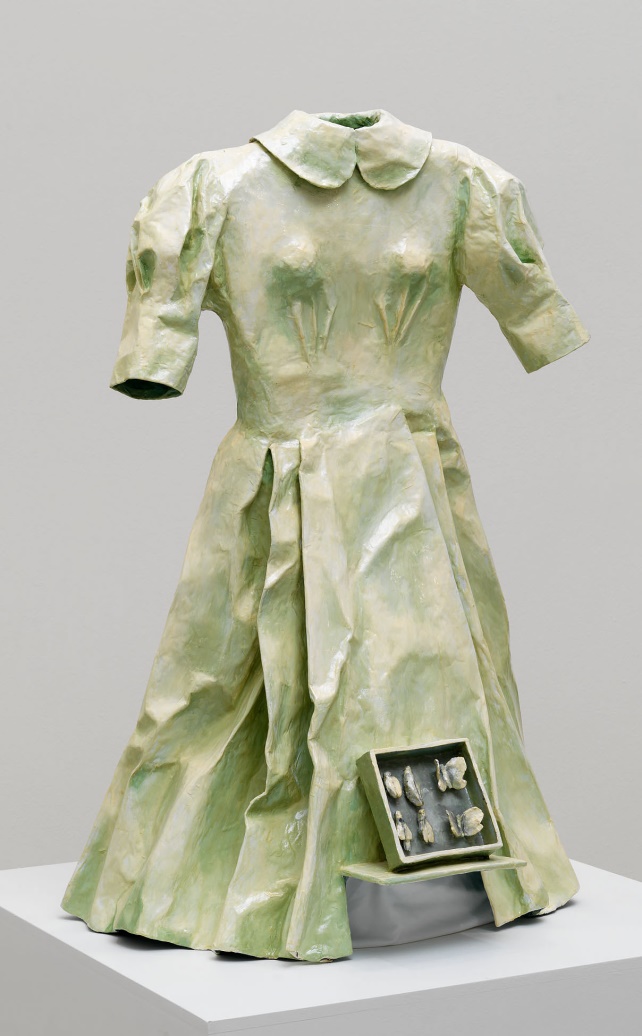 Gathie Falk, Dress with Insect Box (Robe avec boîte à insectes), 1998. Dans sa série de sculptures de robes en papier mâché, Falk imagine la vie des femmes qui auraient pu porter ces pièces.
Activité d’apprentissage no 1
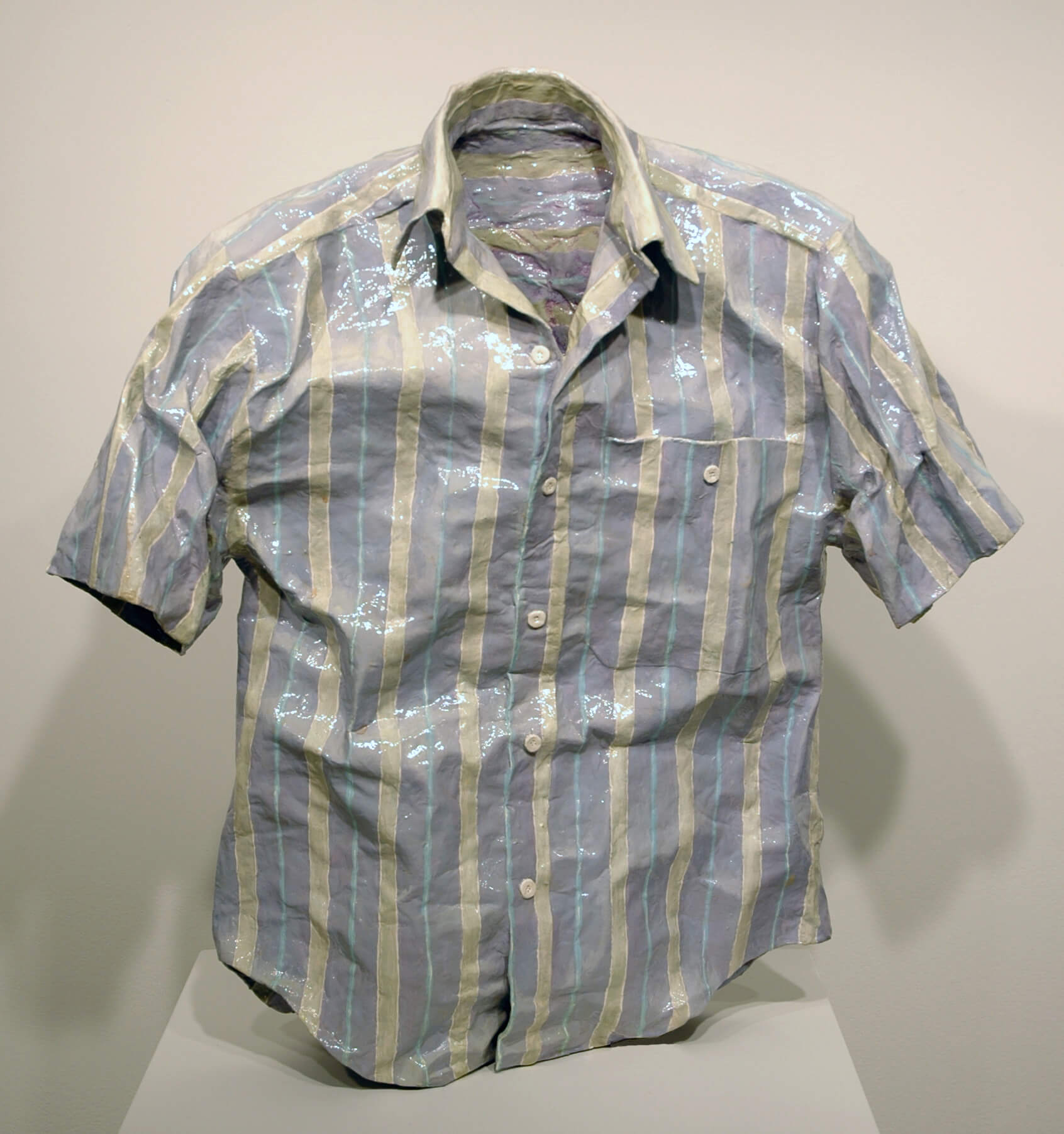 Gathie Falk, Antony, 2001. La forme de cette sculpture s'articule autour de la présence d'un corps malgré son absence.
Activité d’apprentissage no 1
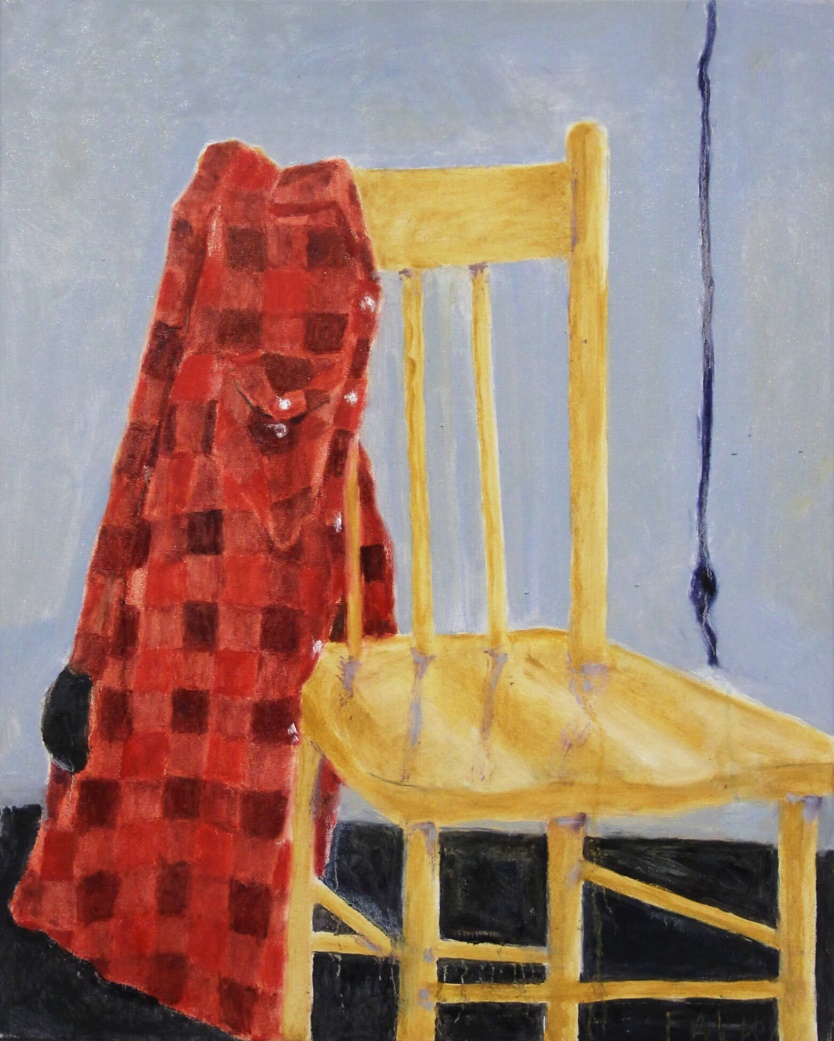 Gathie Falk, My Work Shirt (Ma chemise de travail), 2016. Cette image représente la chemise que l’artiste porte pour peindre.
Activité d’apprentissage no 2
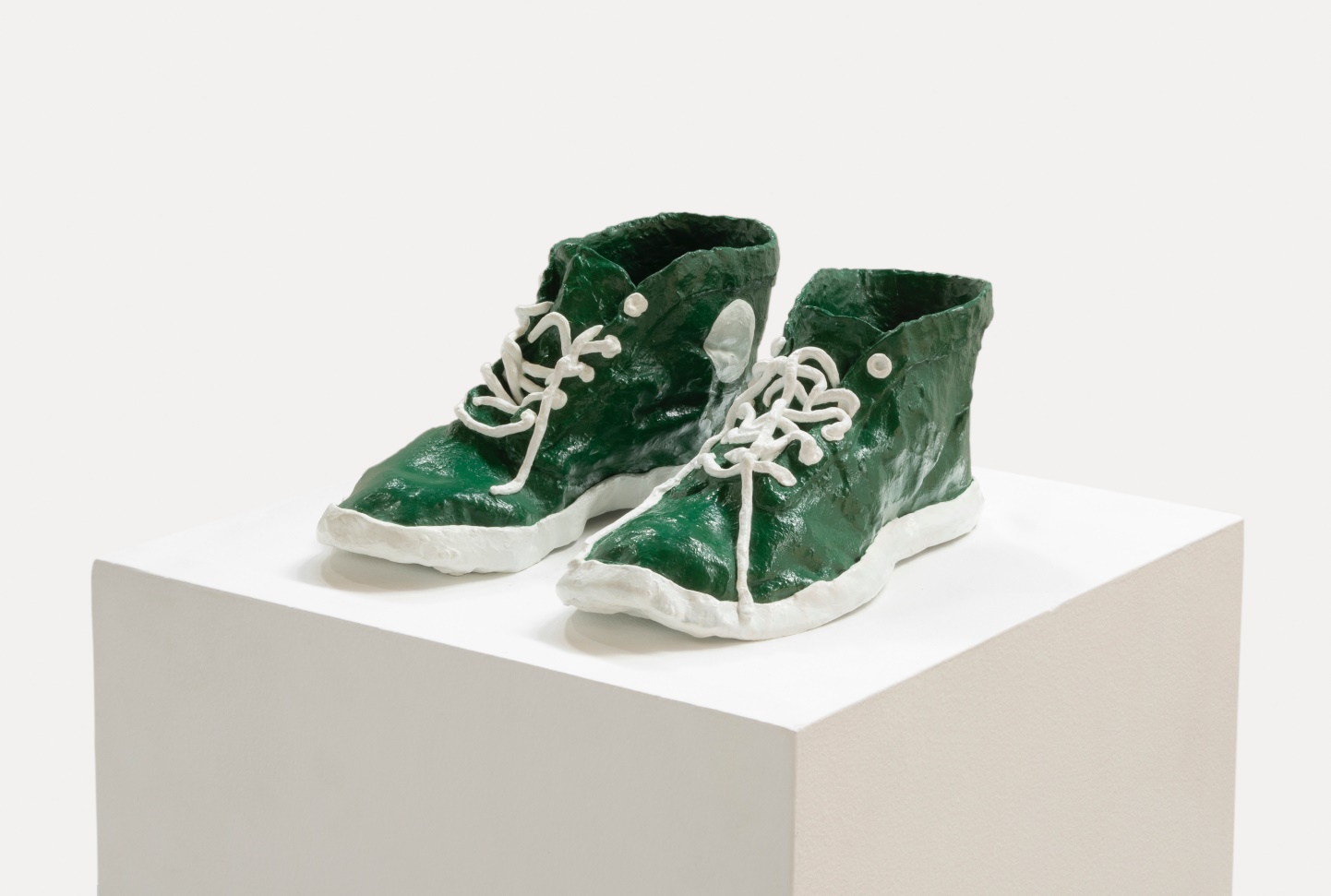 Gathie Falk, Green Running Shoes (Chaussures de course vertes), 2019. Contrairement à la plupart des sculptures de Falk réalisées en argile ou en papier mâché, cette pièce a été conçue en bronze.
Activité d’apprentissage no 2
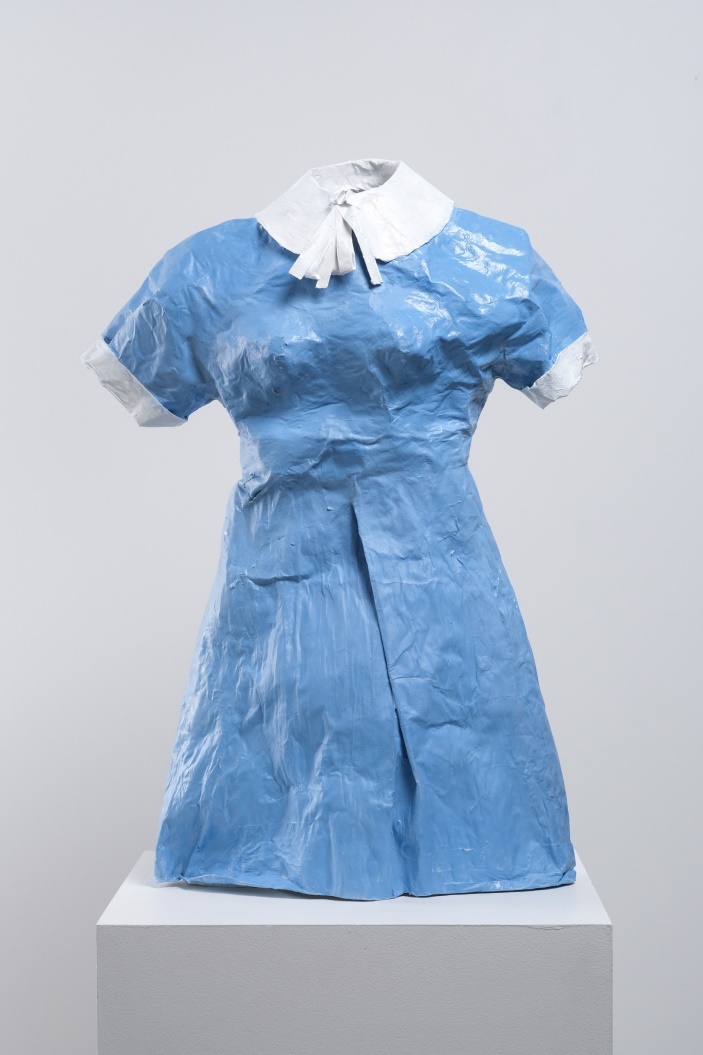 Gathie Falk, Lucy, 2021. La robe représentée ici, surmontée d’un haut col, est peinte dans une teinte bleu ciel vibrant.
Activité d’apprentissage no 2
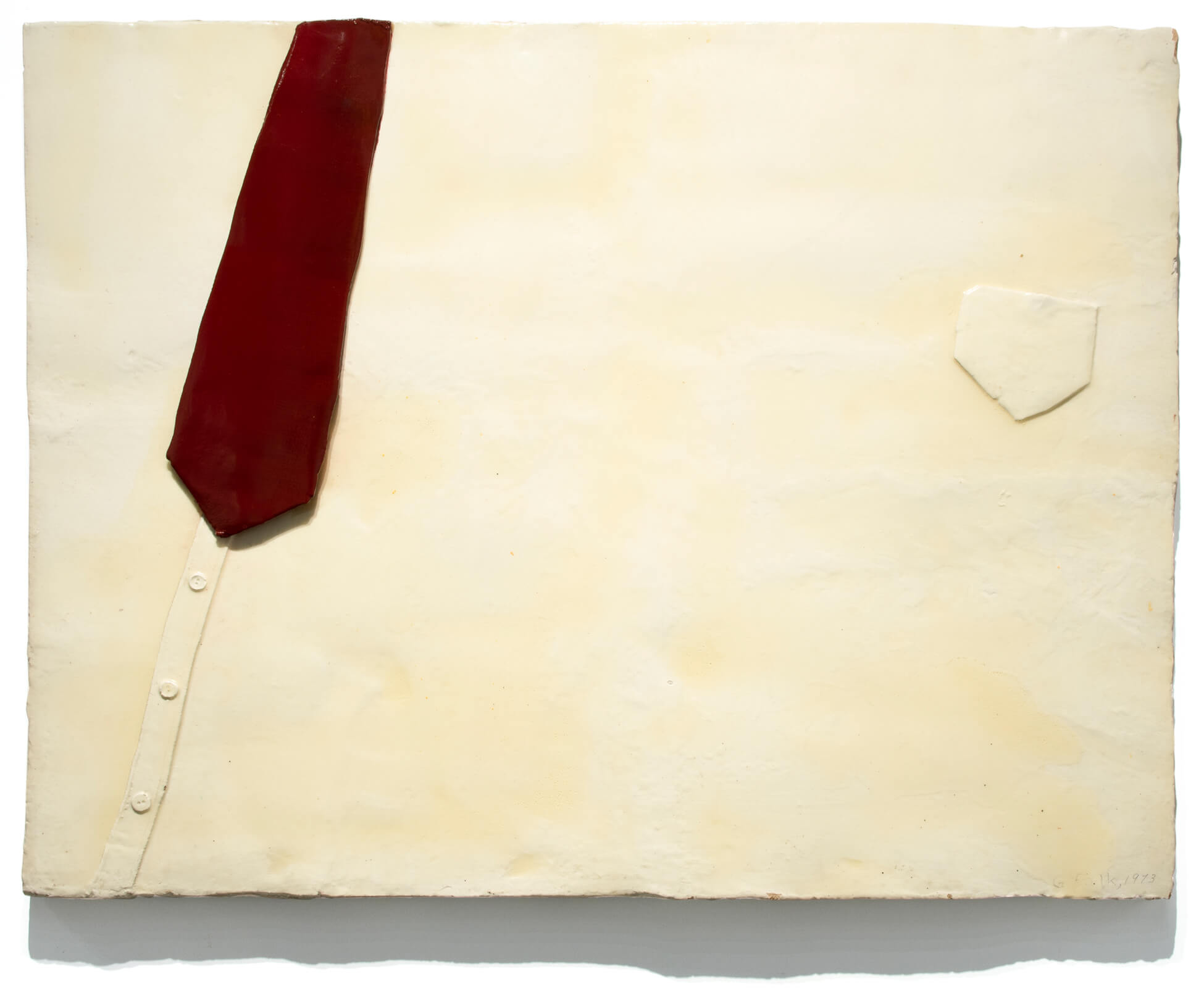 Gathie Falk, Veneration of the White Collar Worker (Vénération du col blanc), 1973. Cette oeuvre a été créée dans le cadre d'une commande pour l’édifice du ministère des Affaires extérieures à Ottawa.
Activité d’apprentissage no 2
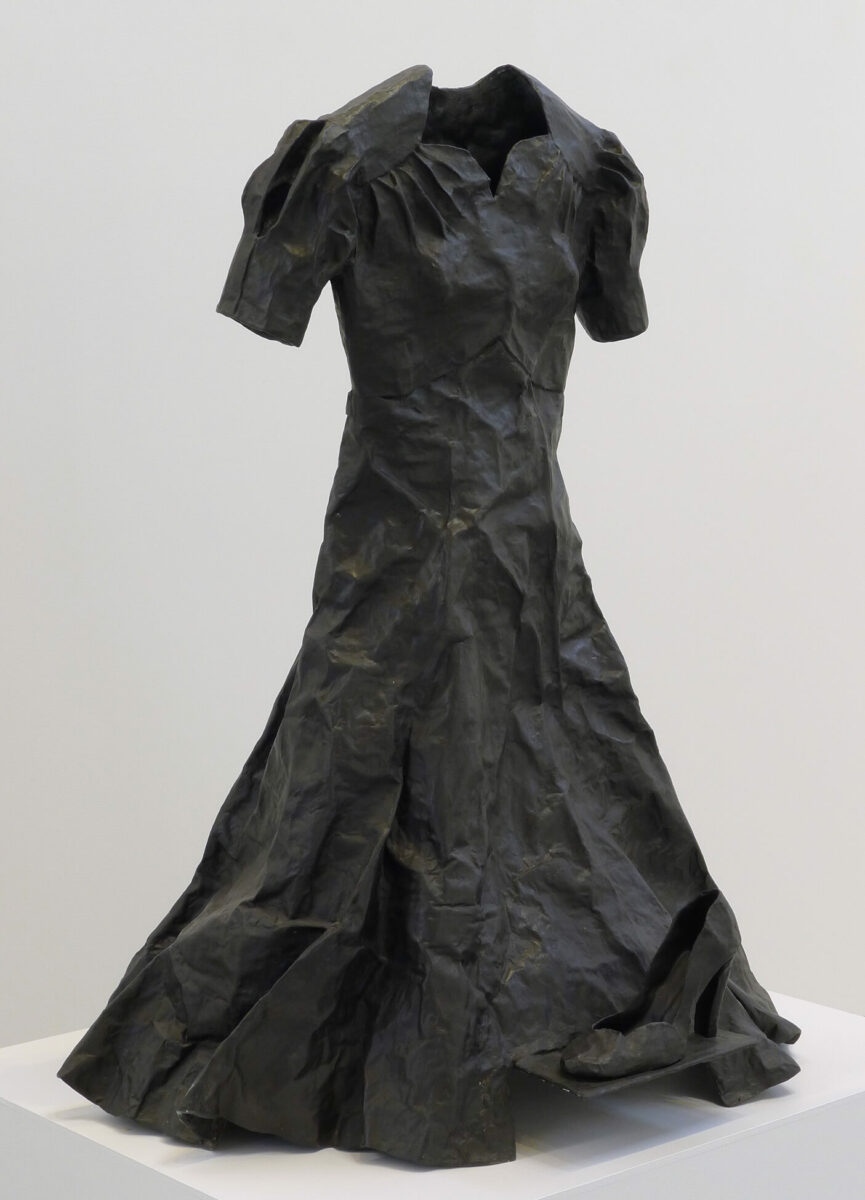 Gathie Falk, Agnes [Black Patina] (Agnes [patine noire]), 2000-2001. La robe noire est une tenue d’usage à porter lors d'un enterrement, car cette couleur symbolise le deuil.
Activité d’apprentissage no 2
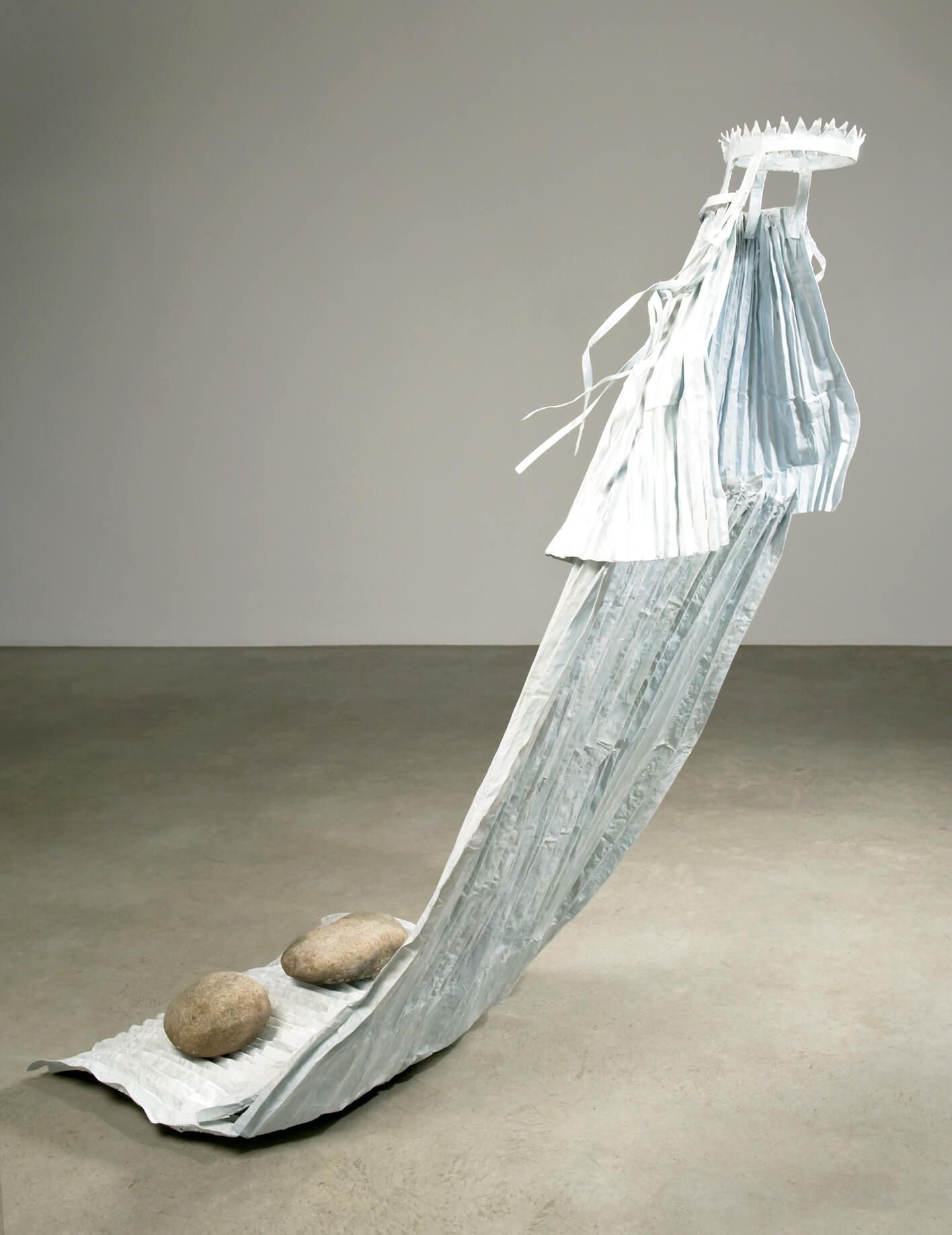 Gathie Falk, The Problem with Wedding Veils (Le problème avec les voiles de mariage), 2010-2011. D'une hauteur de près d'un mètre quatre-vingt-dix, cette sculpture remet en question les attentes culturelles à l'égard des femmes en tant que mariées.
Activité d’apprentissage no 2
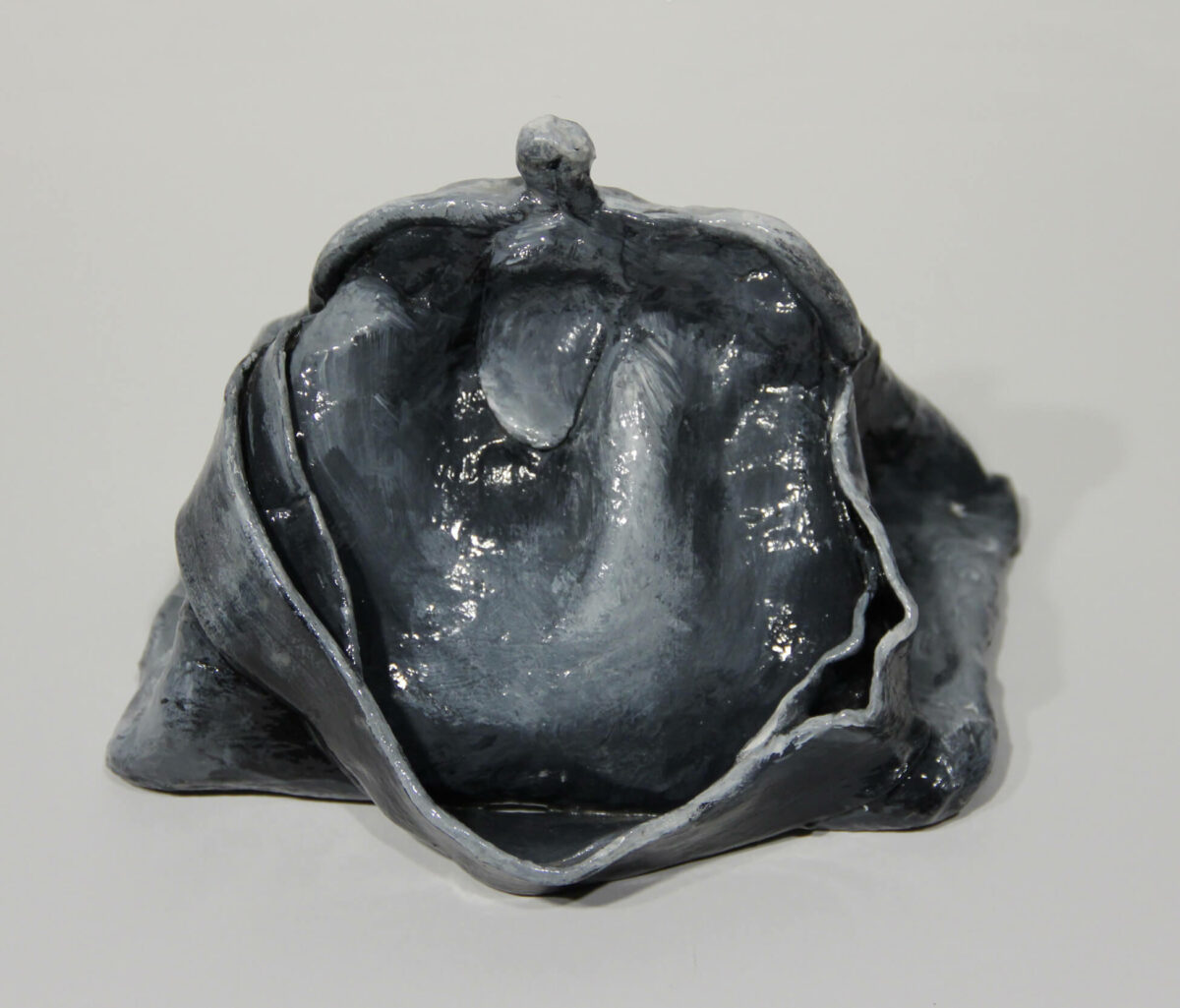 Gathie Falk, Small Purse (Petit sac à main), v.1970. Cette sculpture représente un sac à main ouvert.
Activité d’apprentissage no 2
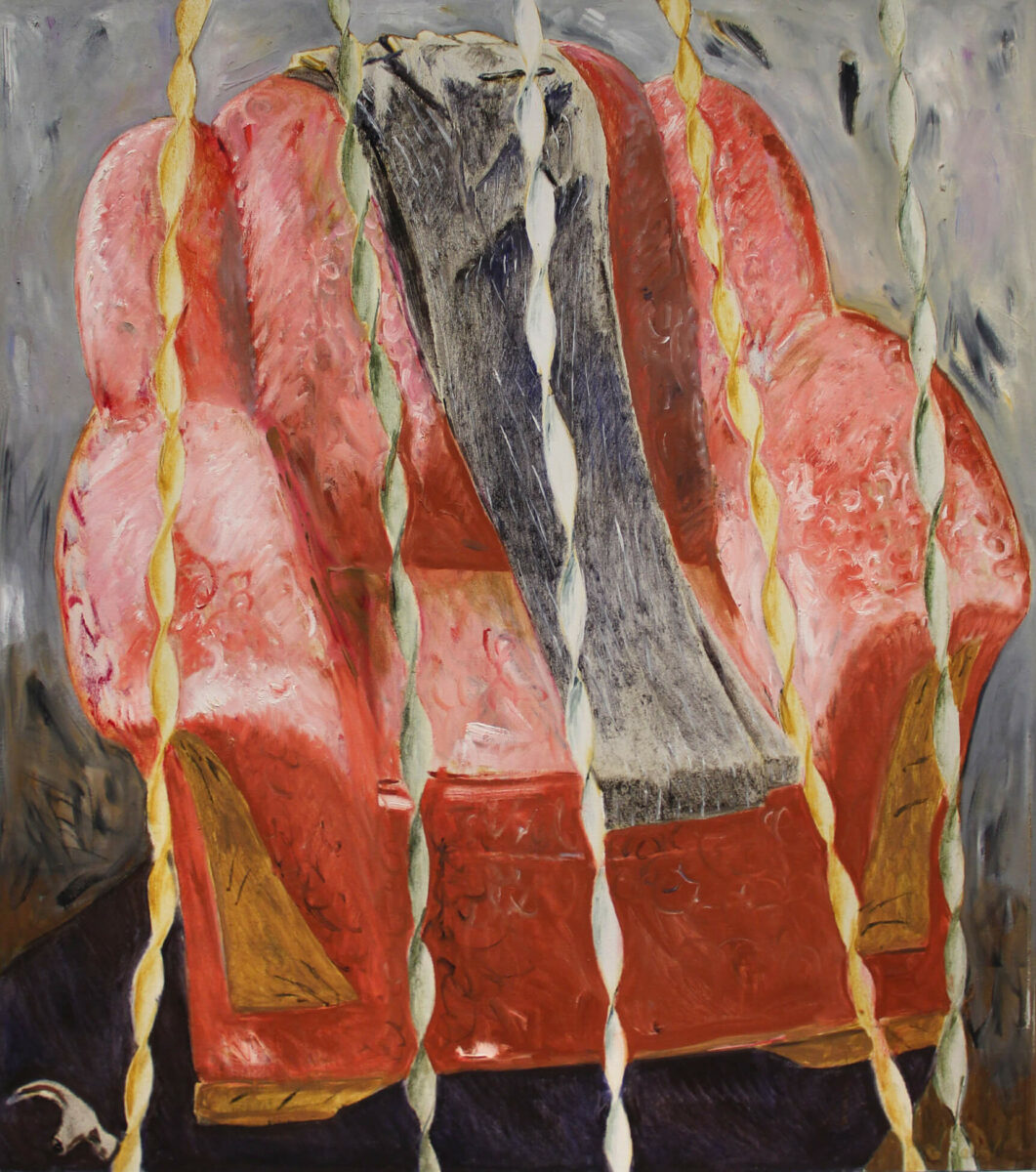 Gathie Falk, Soft Chair with Pants and Hammer Head (Fauteuil avec pantalons et tête de marteau), 1986. Dans cette peinture, un pantalon d’homme est plié et disposé sur un fauteuil de salon au tissu soyeux.
Exercice sommatif
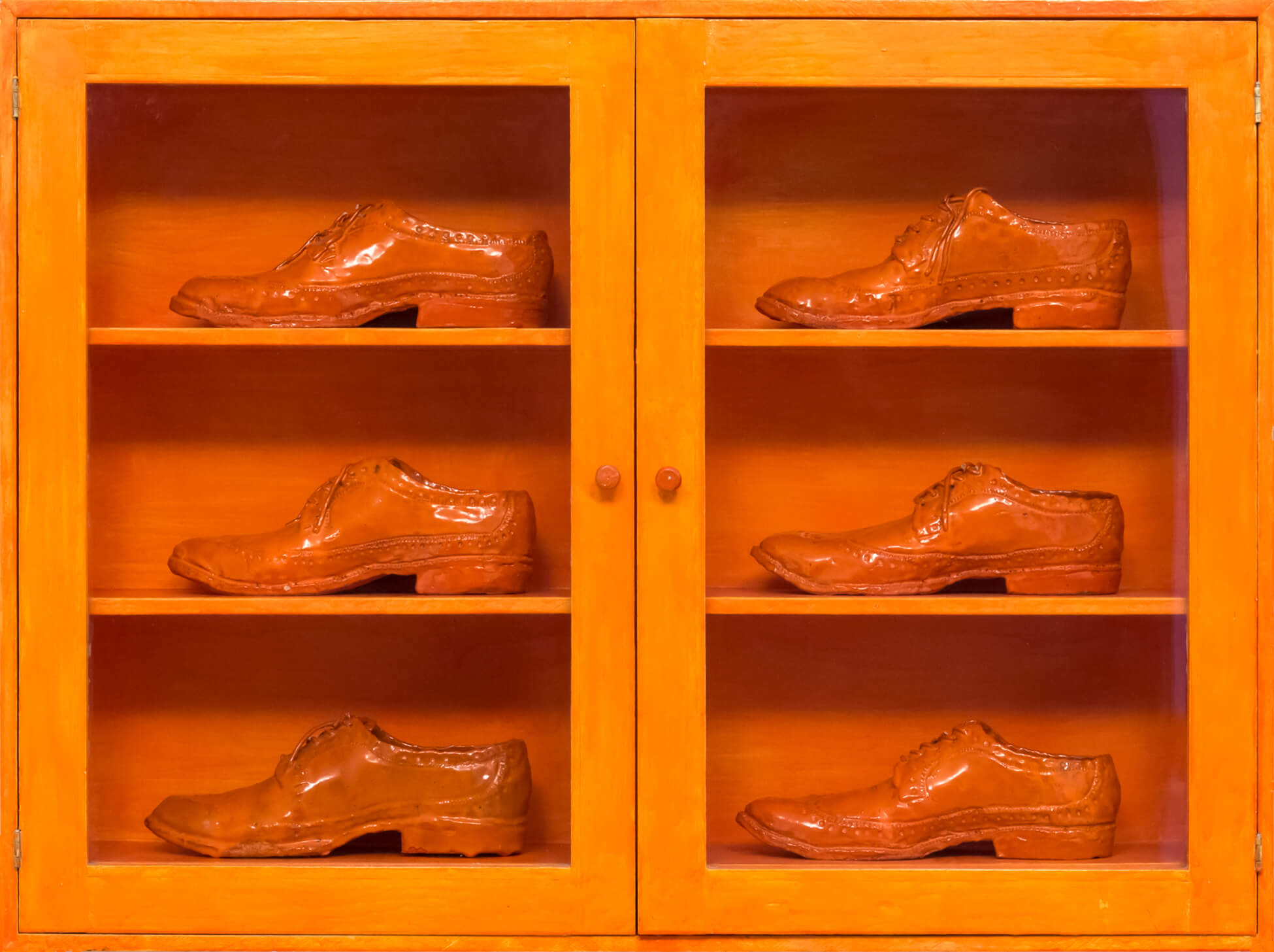 Gathie Falk, Single Right Men’s Shoes: Bootcase with 6 Orange Brogues (Chaussures droites masculines : vitrine avec 6 richelieus orange), 1973. L'émail attire l'attention sur les fins détails comme les coutures ou les signes d'usure.
Exercice sommatif
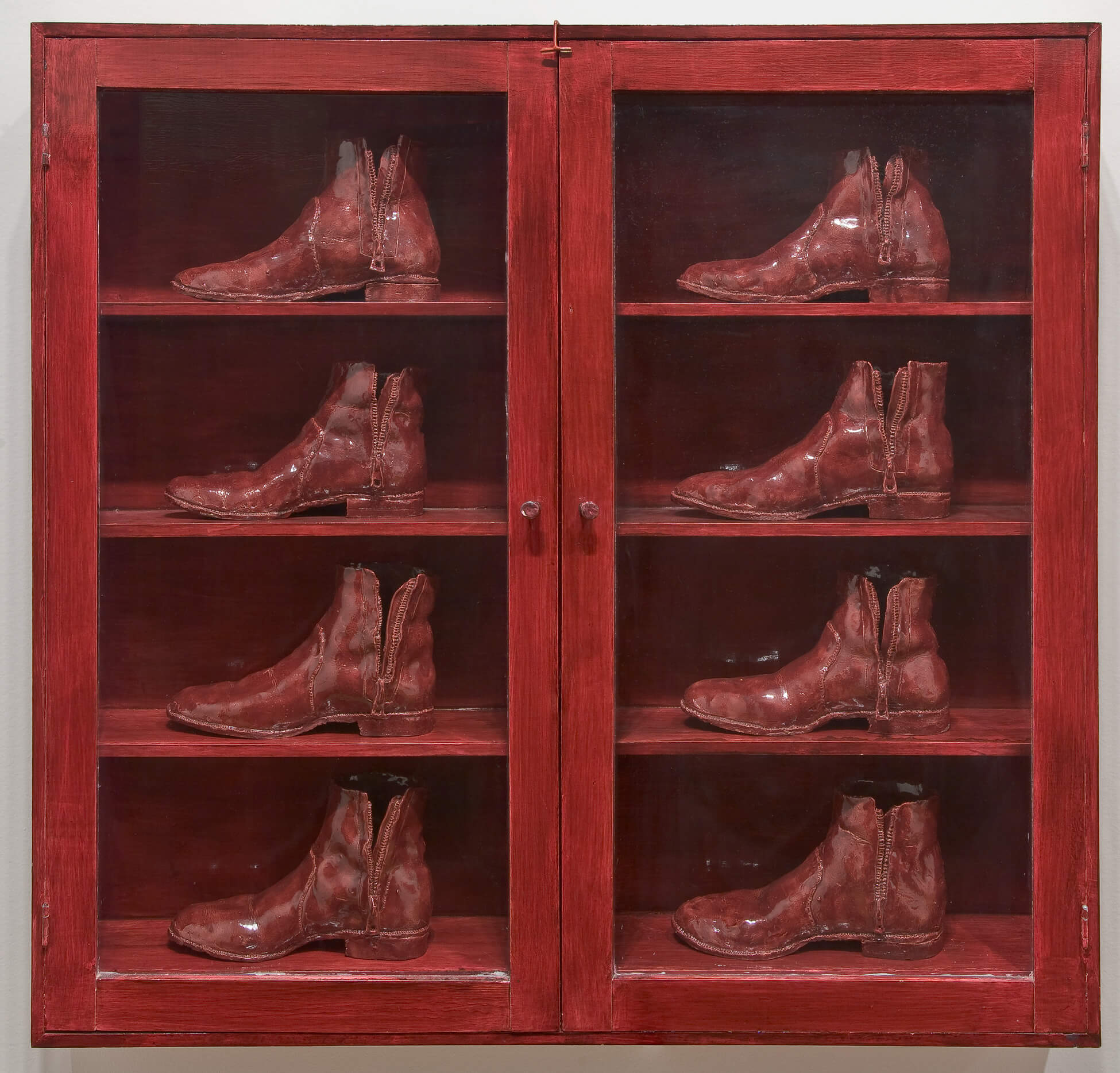 Gathie Falk, Eight Red Boots (Huit bottes rouges), 1973. Cette œuvre, de la série Chaussures droites masculines, a été exposée au Centre culturel canadien à Paris, en 1974.
Exercice sommatif
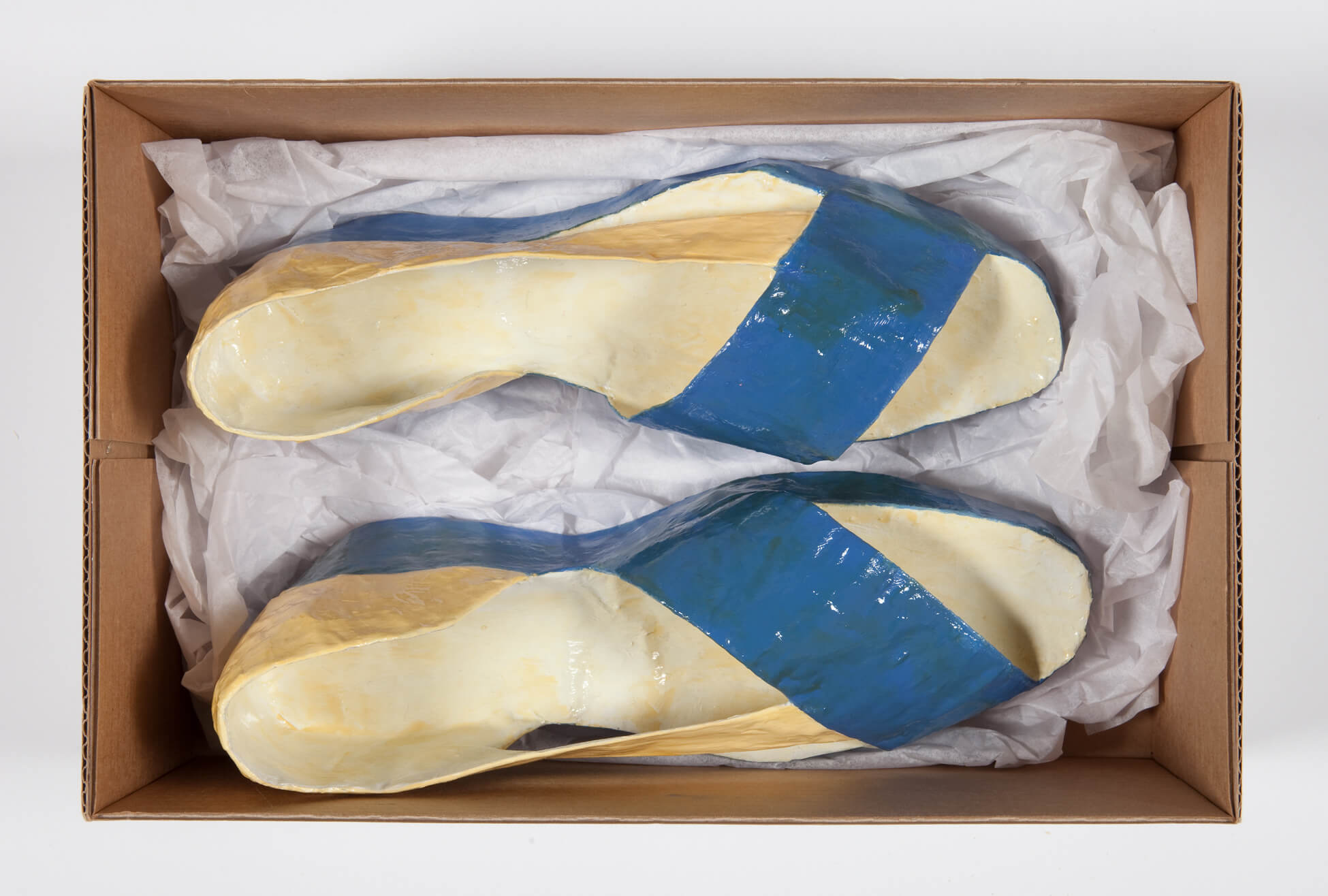 Gathie Falk, Standard Shoes, The Column (Chaussures classiques, la colonne), détail, 1998-1999. Cette œuvre fait partie d'une plus grande sculpture conçue pour ressembler à une pile de boîtes à chaussures.
Exercice sommatif
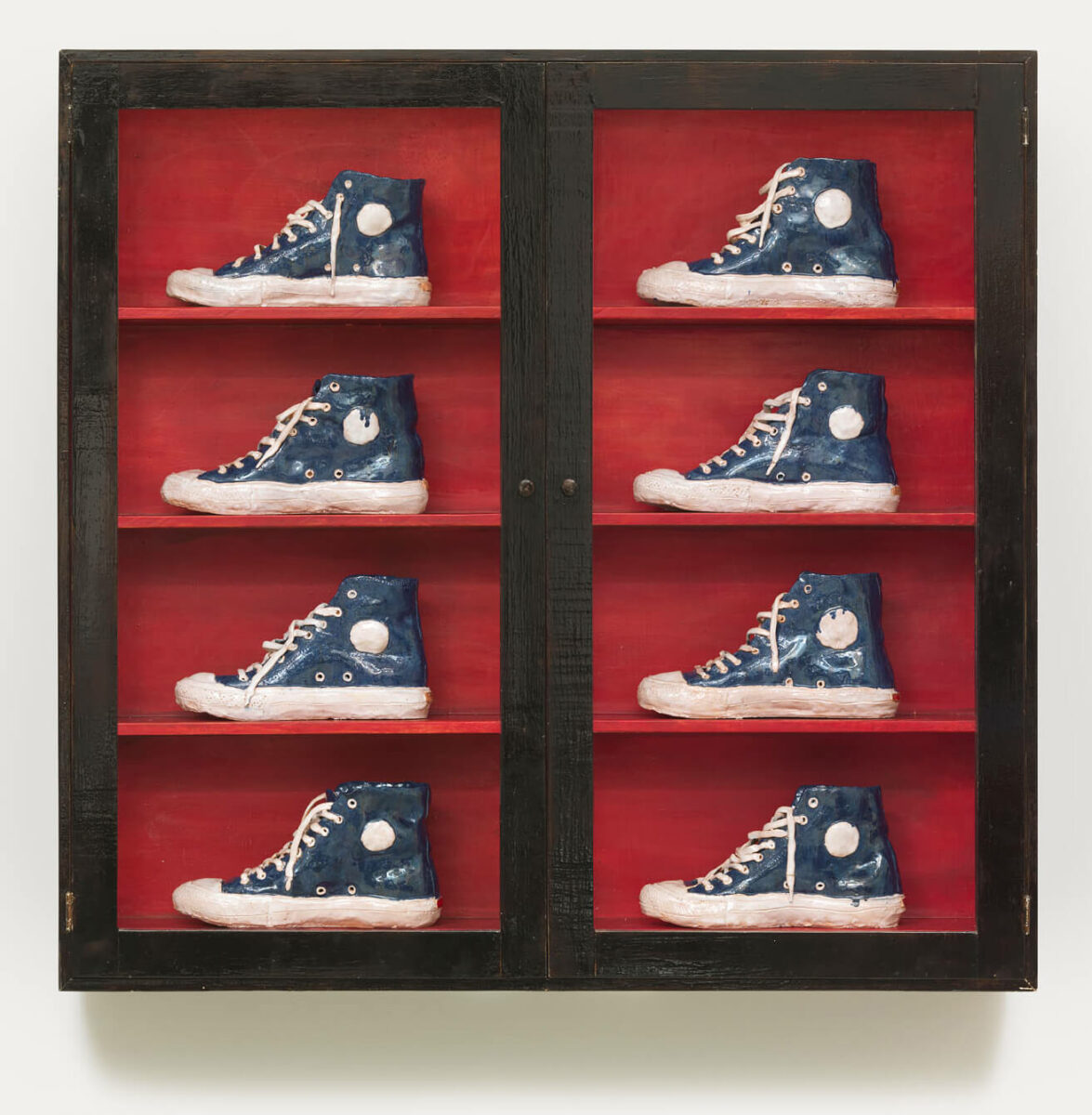 Gathie Falk, Blue Running Shoes (Chaussures de course bleues), 1973. Formées uniquement pour le pied droit, ces chaussures en céramique sont présentées comme dans un magasin.
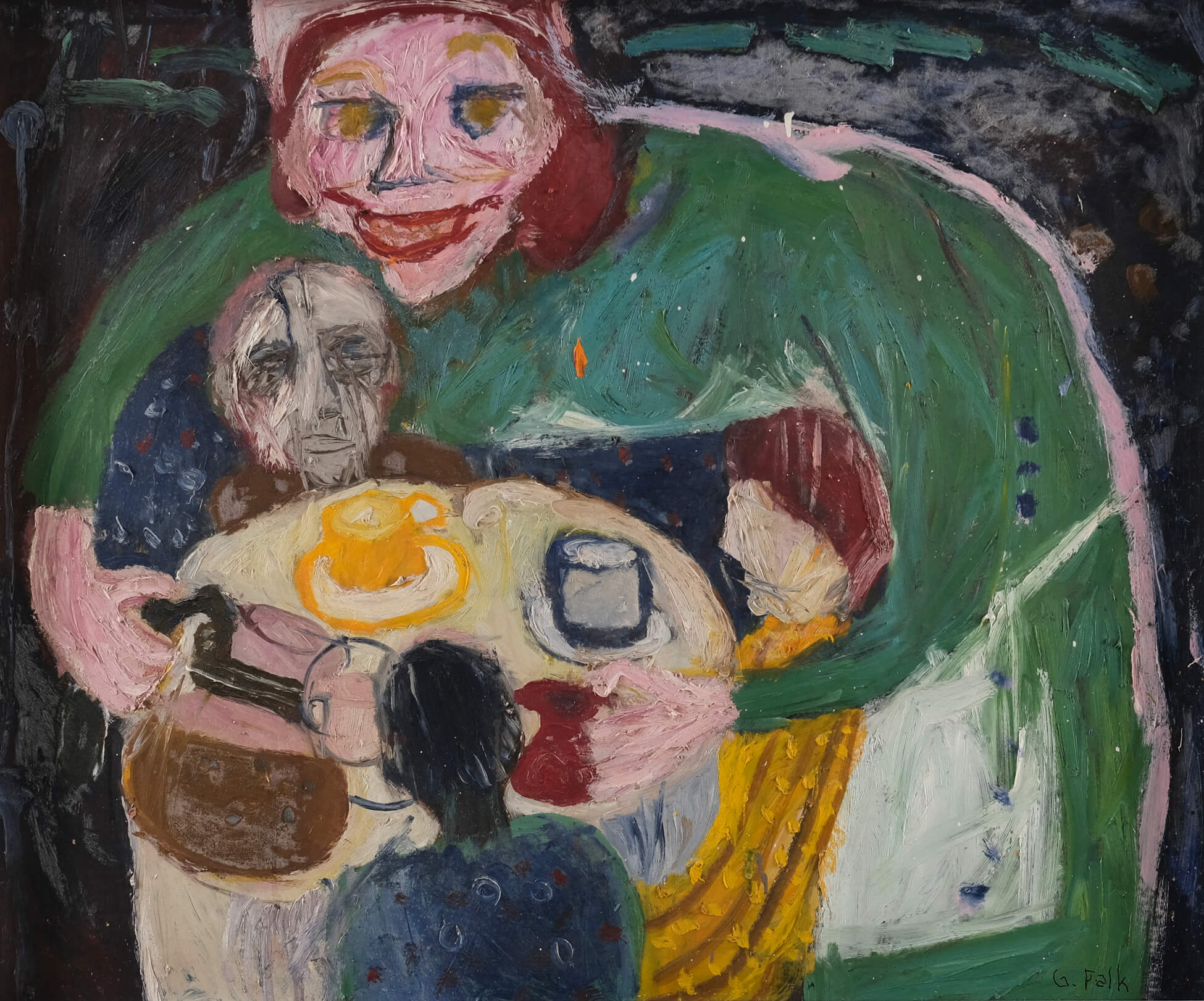 Gathie Falk, The Waitress (La serveuse), 1965. Cette peinture représente une femme servant du café à un groupe de convives.
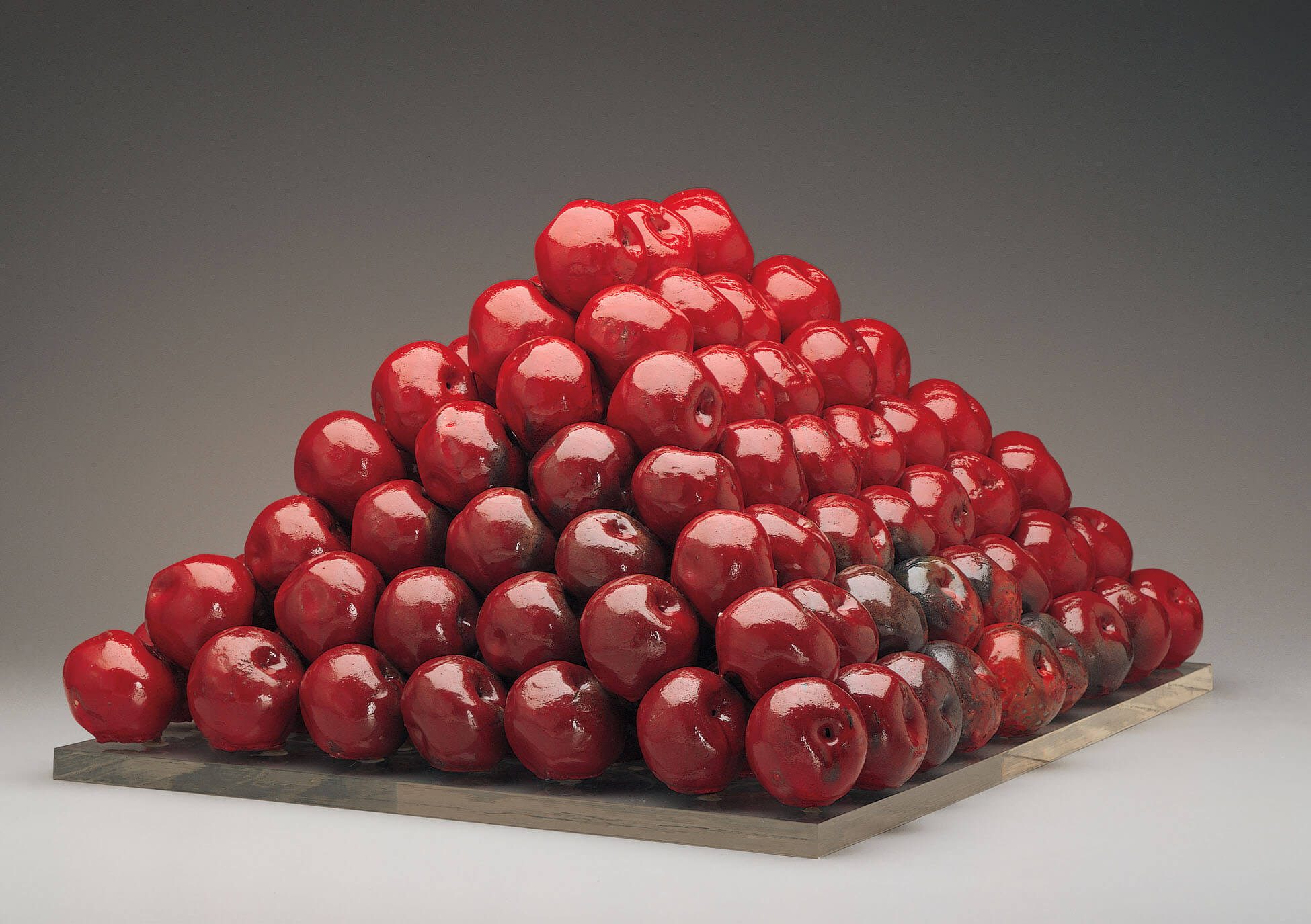 Gathie Falk, 196 Apples (196 pommes), 1969-1970. Les pommes de Falk, toujours de la même grosseur, se distinguent par la coloration de l’émail qui évoque différents degrés de texture, de maturité et de meurtrissure.
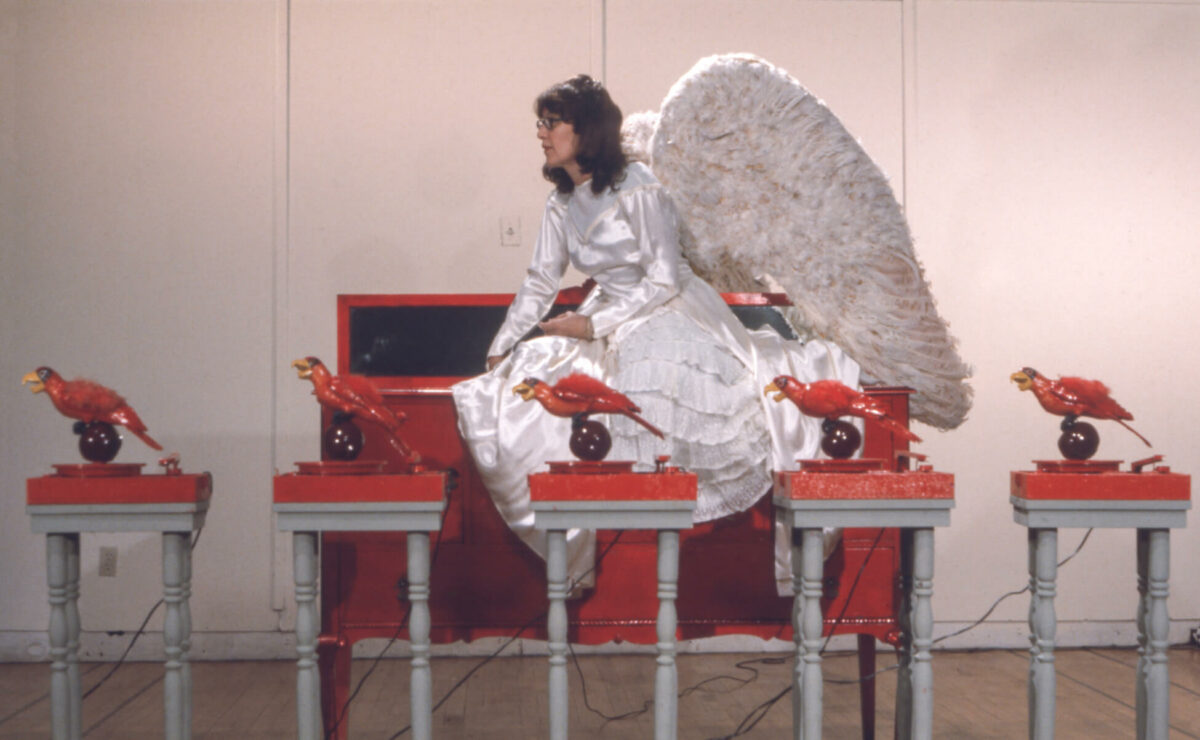 Gathie Falk, Red Angel (Ange rouge), 1972. Dans cette performance, Falk, portant une longue robe de soirée blanche et des ailes surdimensionnées, chante la comptine « Row, Row, Row Your Boat » accompagnée de perroquets.
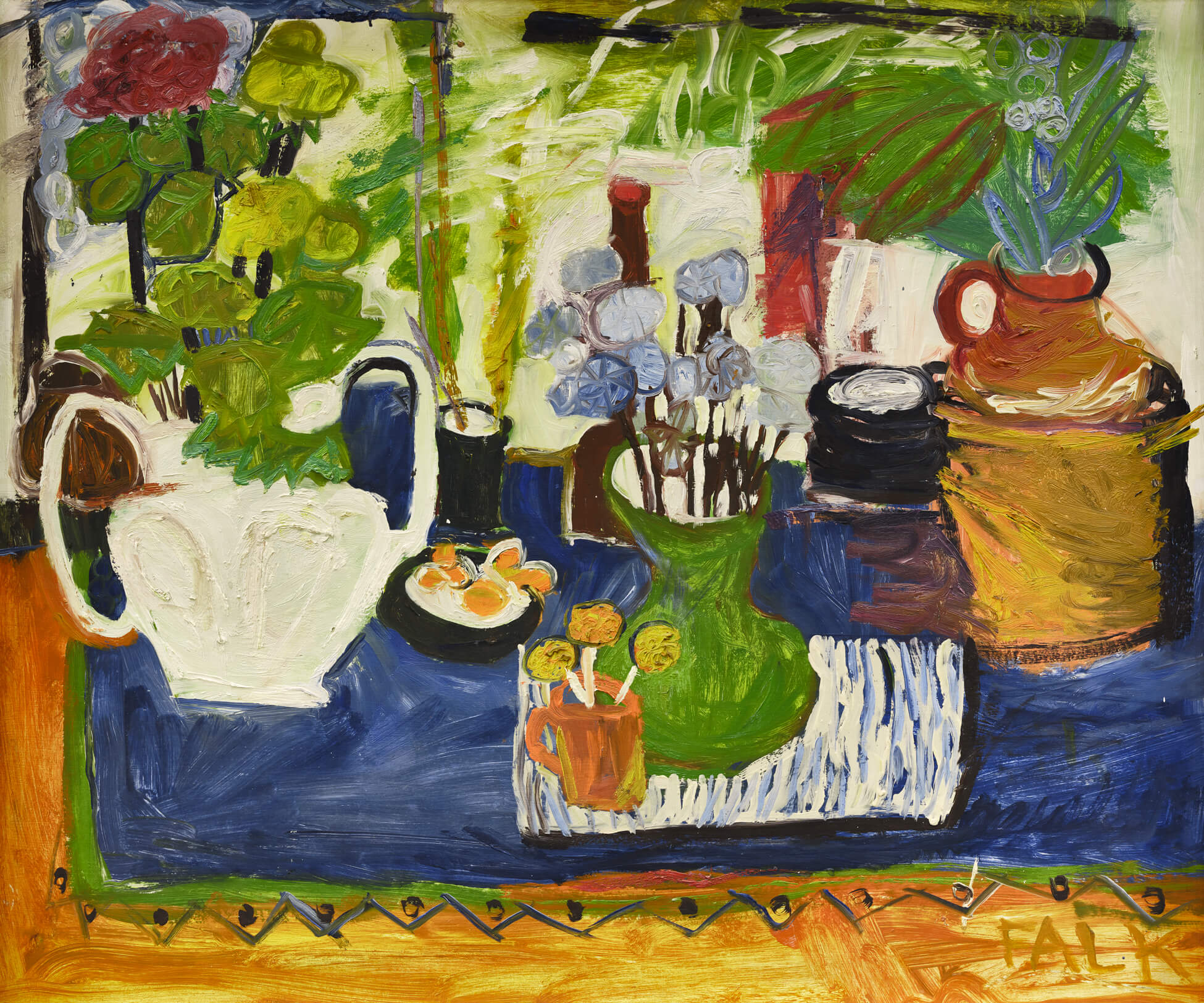 Gathie Falk, Still Life with UBC Jug  (Nature morte avec cruche de l’Université de la Colombie-Britannique), 1962. Falk considère cette peinture comme l'une des plus anciennes qu'elle ait réalisées sans l'aide de ses professeur·es.
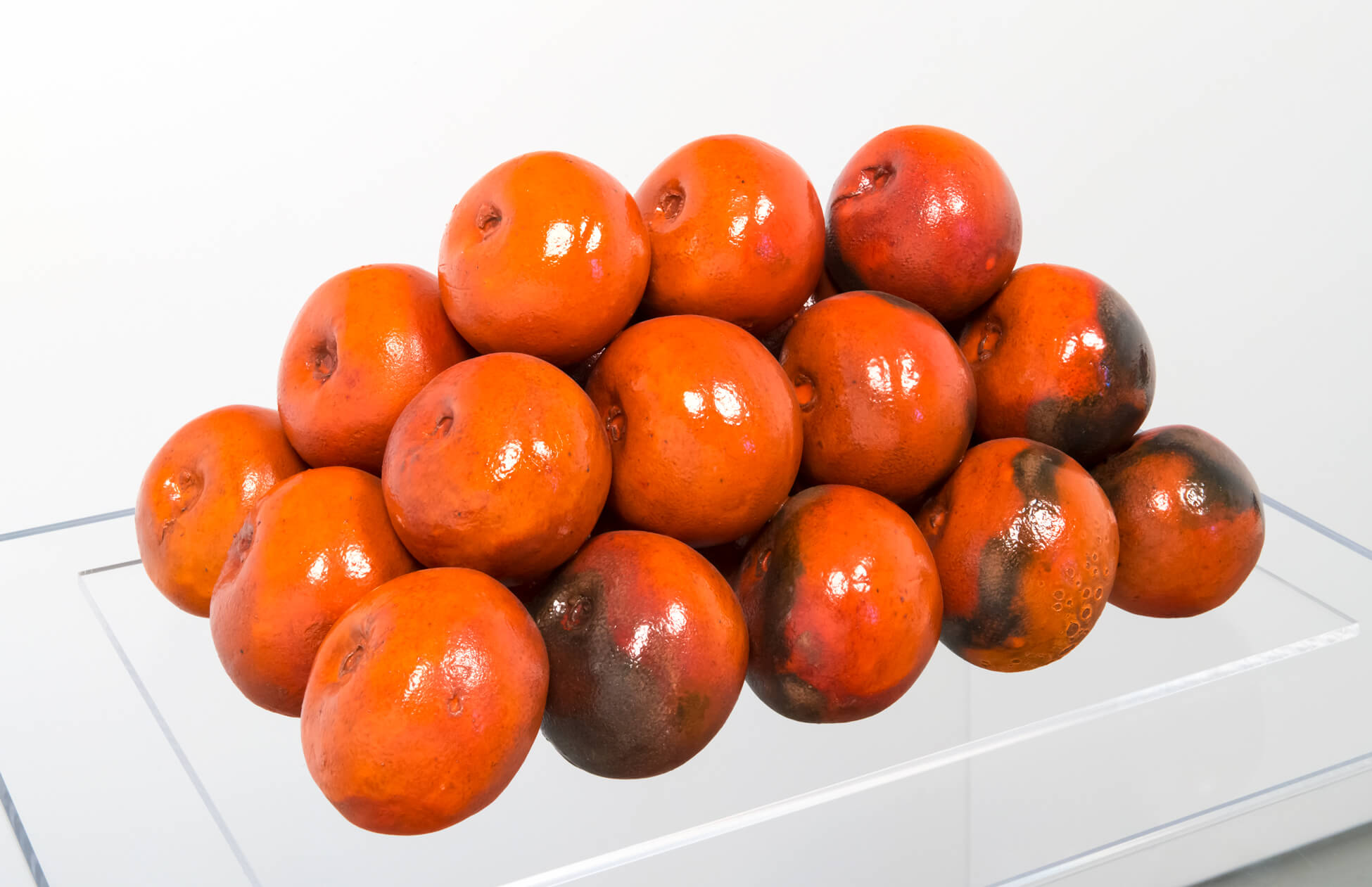 Gathie Falk, 26 Blood Oranges  (26 oranges sanguines), 1970. Les sculptures de fruits de Falk nous rappellent l'art et le travail minutieux qui se cachent derrière ces étalages délectables.